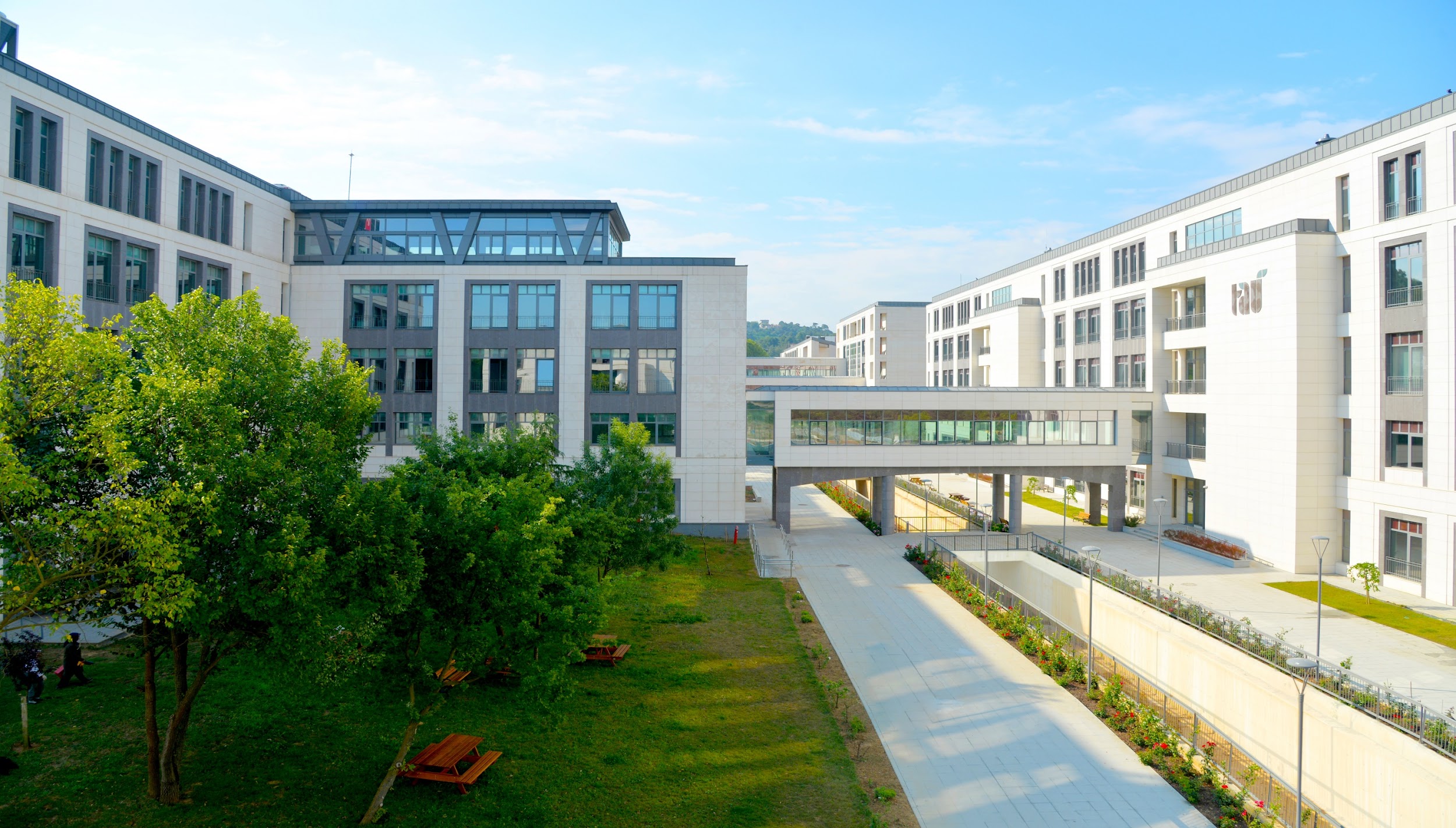 İŞLETME DOKTORA PROGRAMI (İNGİLİZCE)
Başvuru Tarihleri:
10 Haziran – 9 Ağustos 2024
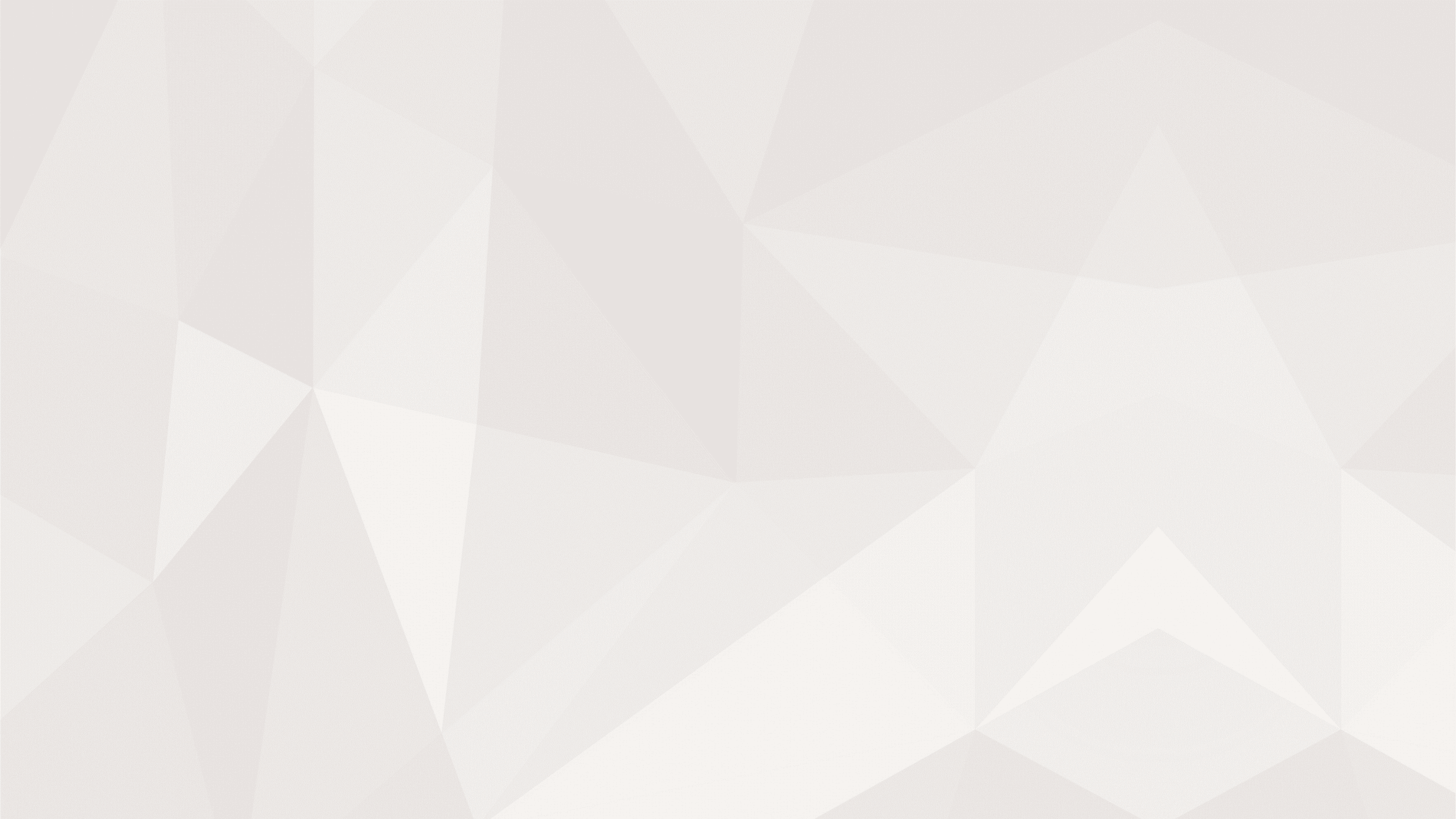 İÇERİK
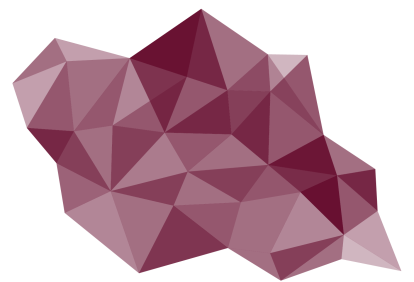 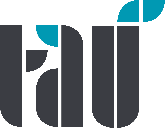 İŞLETMEDOKTORA PROGRAMI
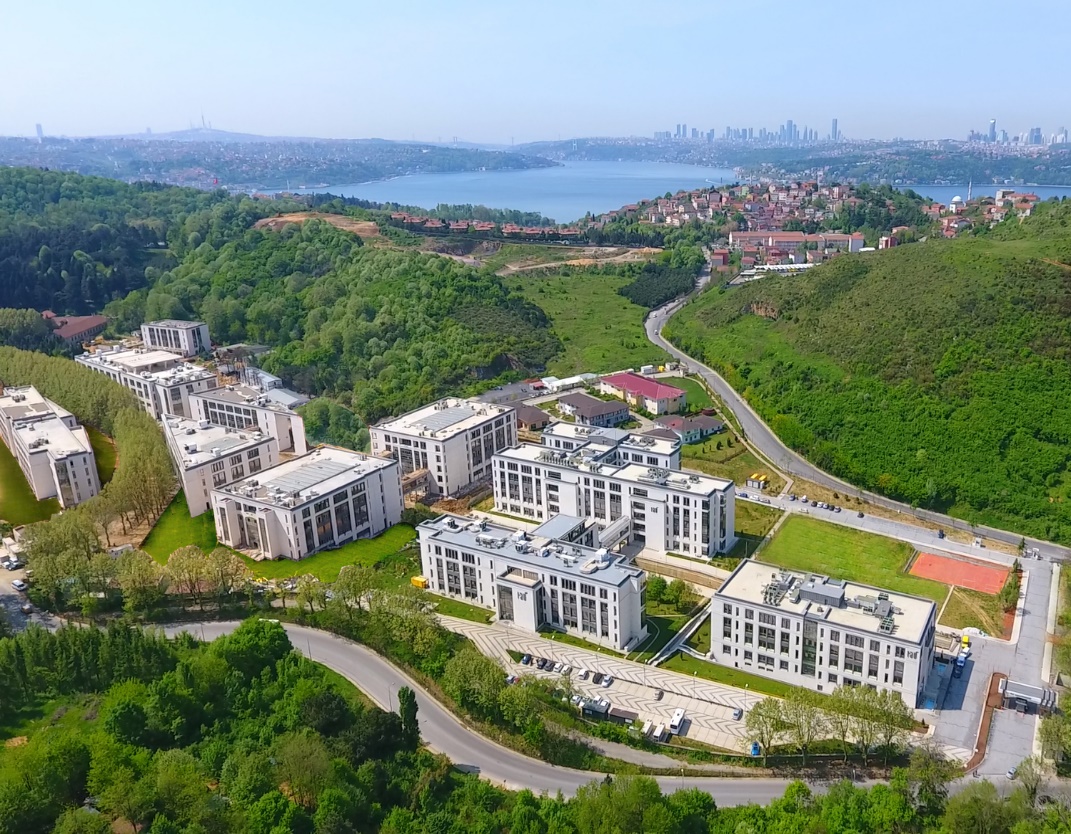 Türk-Alman Üniversitesi (TAÜ) 
Başvuru Şartları ve Kontenjan Bilgileri
Öğretim Planı
Akademik Kadro
Programda Eğitim
Öğrenciler Gözünden İşletme Doktora Programı
Önemli Tarihler
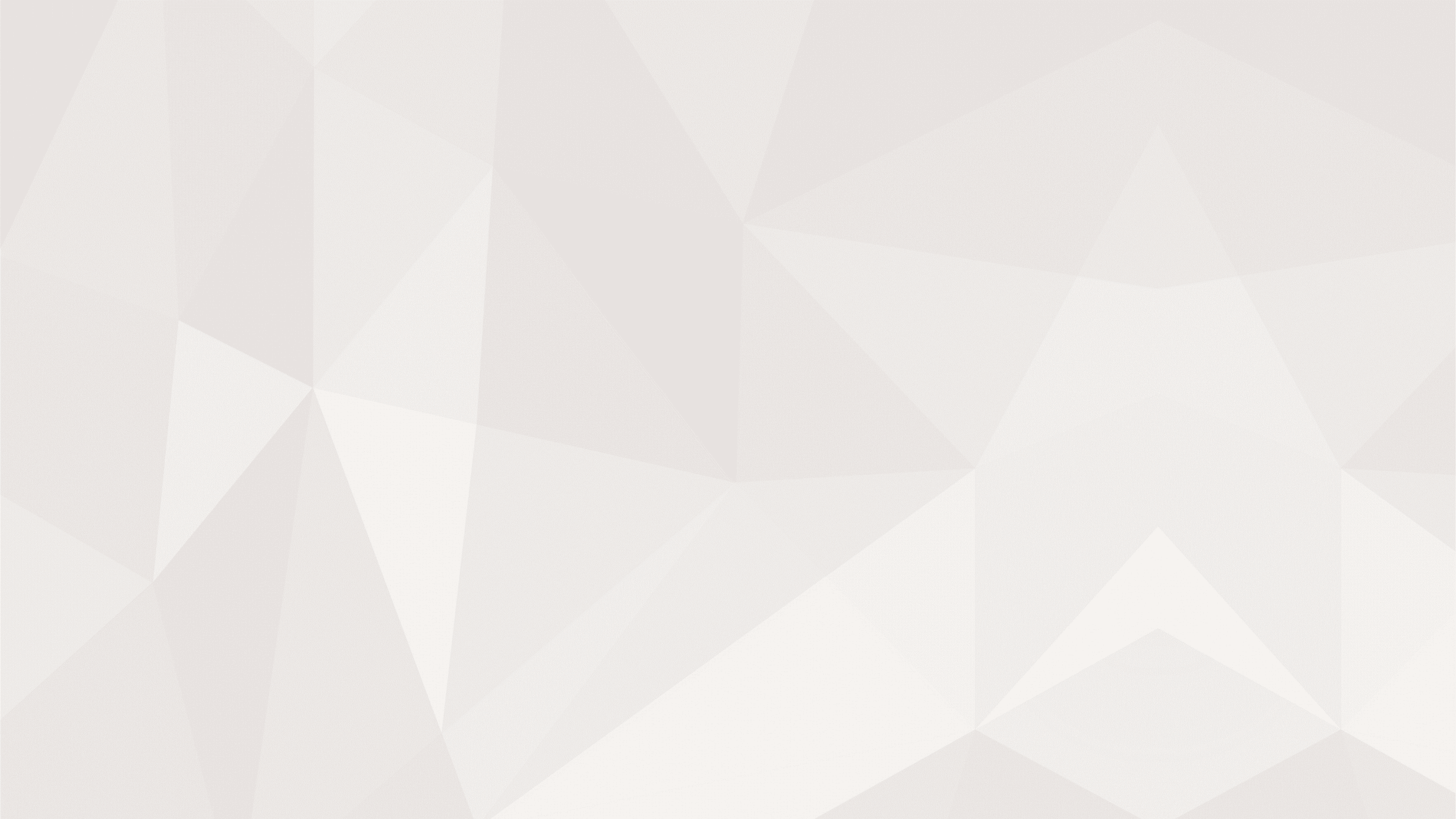 TÜRK-ALMAN ÜNİVERSİTESİ (TAÜ)
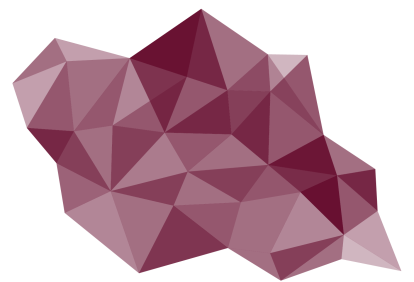 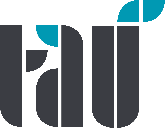 İŞLETMEDOKTORA PROGRAMI
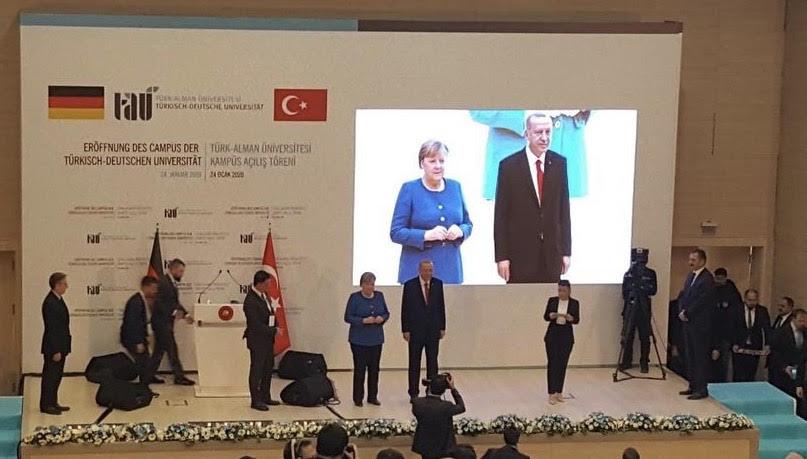 Kampüsü İstanbul Beykoz’da bulunan TAÜ, Türk yükseköğretim mevzuatına tabi, Türkiye Cumhuriyeti ile Almanya Federal Cumhuriyeti arasında imzalanan anlaşmaya dayanarak 2010 yılında kurulmuş bir devlet üniversitesidir.
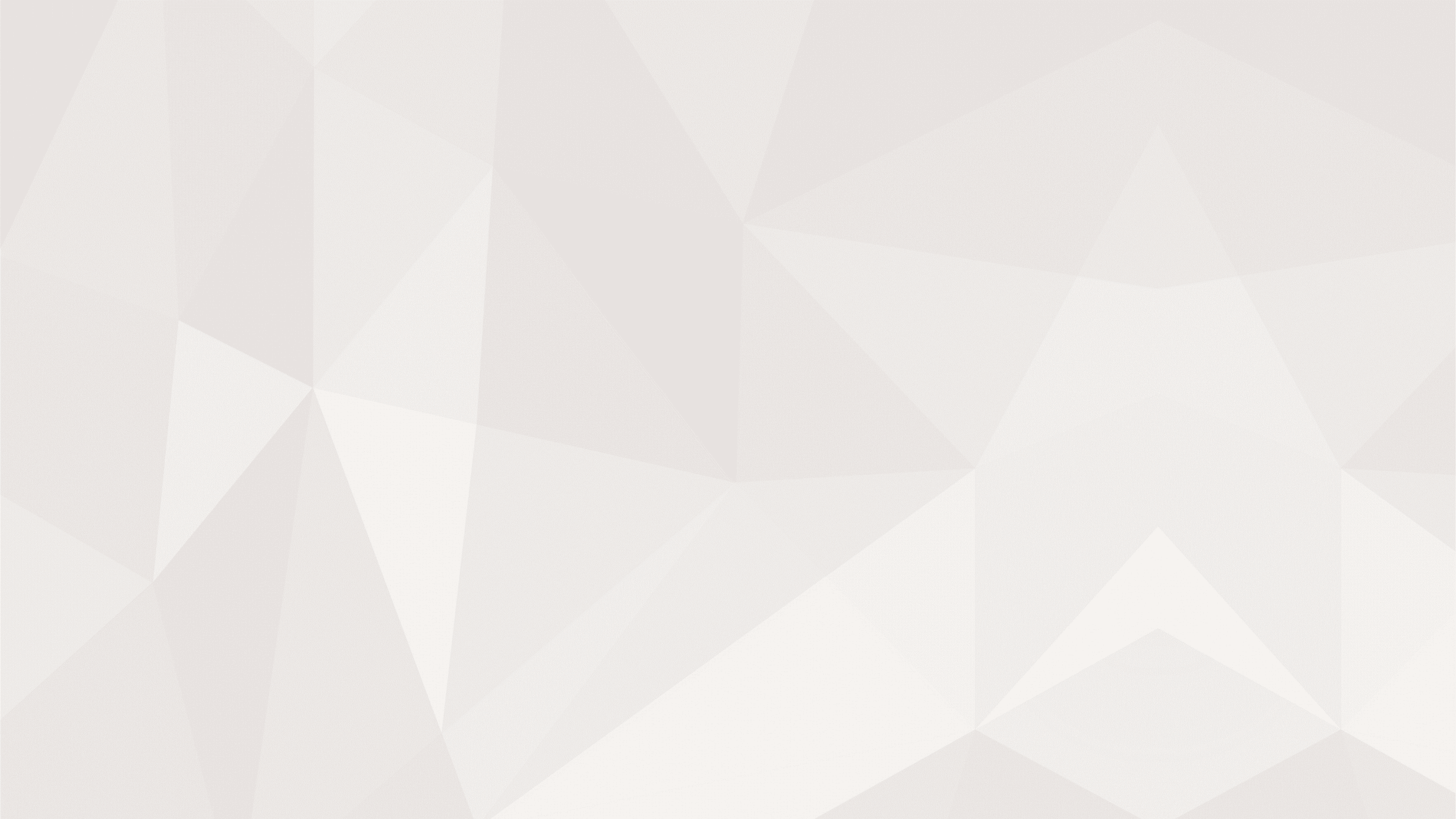 TÜRK-ALMAN ÜNİVERSİTESİ (TAÜ)
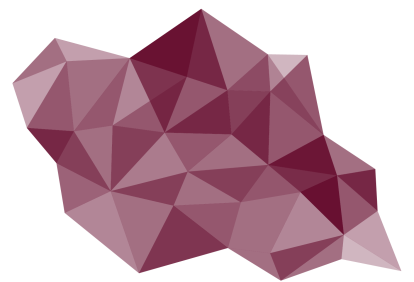 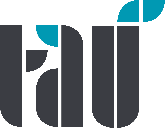 İŞLETMEDOKTORA PROGRAMI
TAÜ çokdilli (multilingual) bir üniversitedir. Eğitim, lisans programlarında ağırlıklı Almanca, lisansüstü programlarda -ihtiyaca ve anlama bağlı olarak- Almanca veya İngilizce olarak verilmektedir.


5 Fakülte, 1 Yabancı Diller Yüksekokulu, 2 Enstitü
TÜRK-ALMAN ÜNİVERSİTESİ (TAÜ)
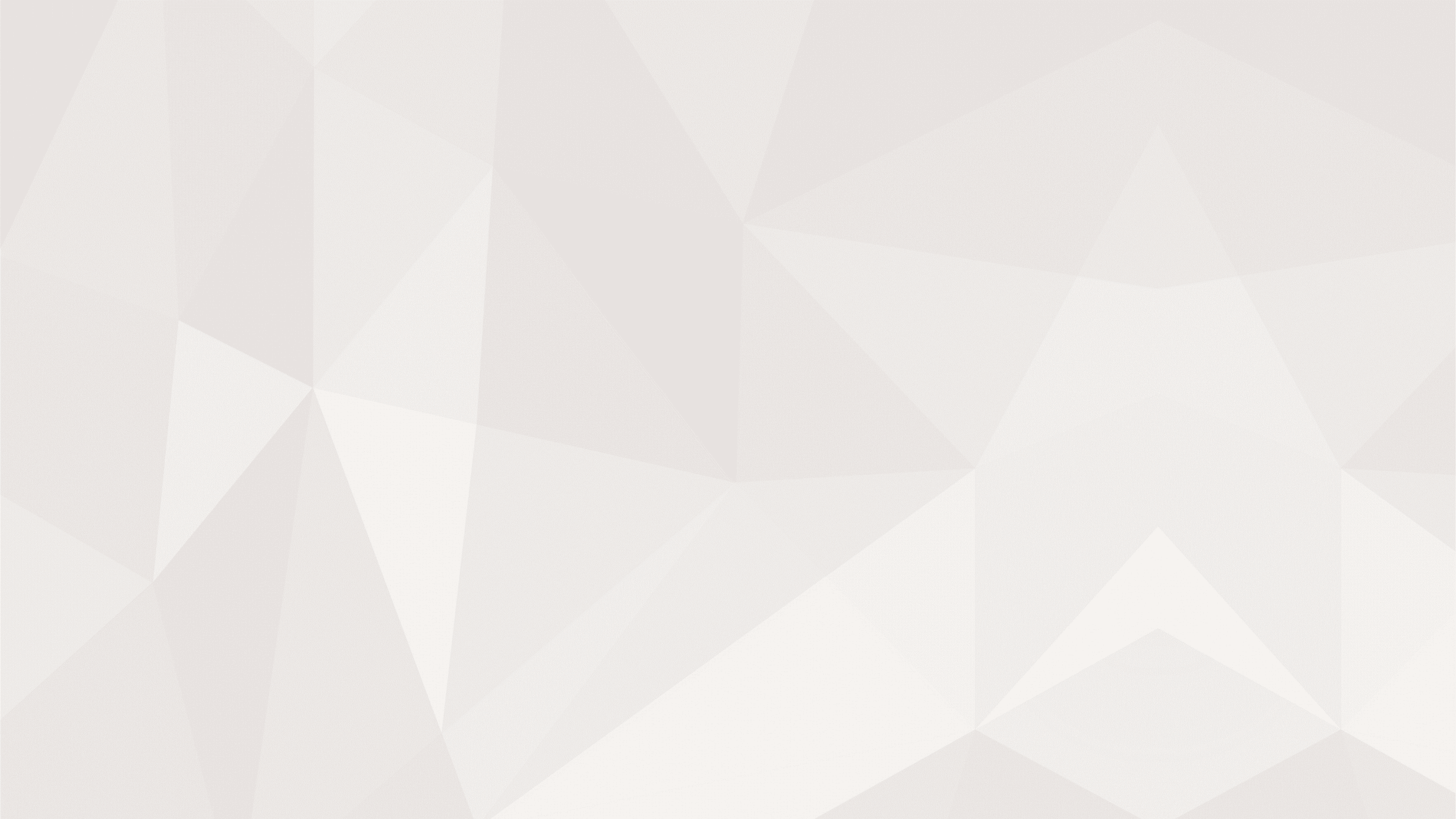 TAÜ
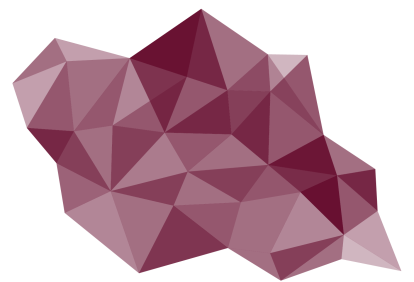 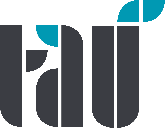 İŞLETMEDOKTORA PROGRAMI
Yabancı Diller Yüksekokulu
Mühendislik Fakültesi
Kültür ve Sosyal Bilimler Fakültesi
İktisadi ve İdari Bilimler Fakültesi
Fen Fakültesi
Enstitüler
Hukuk
Mekatronik Sistemler Mühendisliği
Kültür ve İletişim Bilimleri
İktisat
Malzeme Bilimi ve Teknolojileri
Fen Bilimleri Enstitüsü
Endüstri Mühendisliği
Sosyoloji
İşletme
Moleküler Biyoteknoloji
Sosyal Bilimler Enstitüsü
Bilgisayar Mühendisliği
Psikoloji
Siyaset Bilimi ve Uluslararası İlişkiler
Enerji Bilimleri ve Teknolojileri
Elektrik Elektronik Mühendisliği
İnşaat Mühendisliği
Makine Mühendisliği
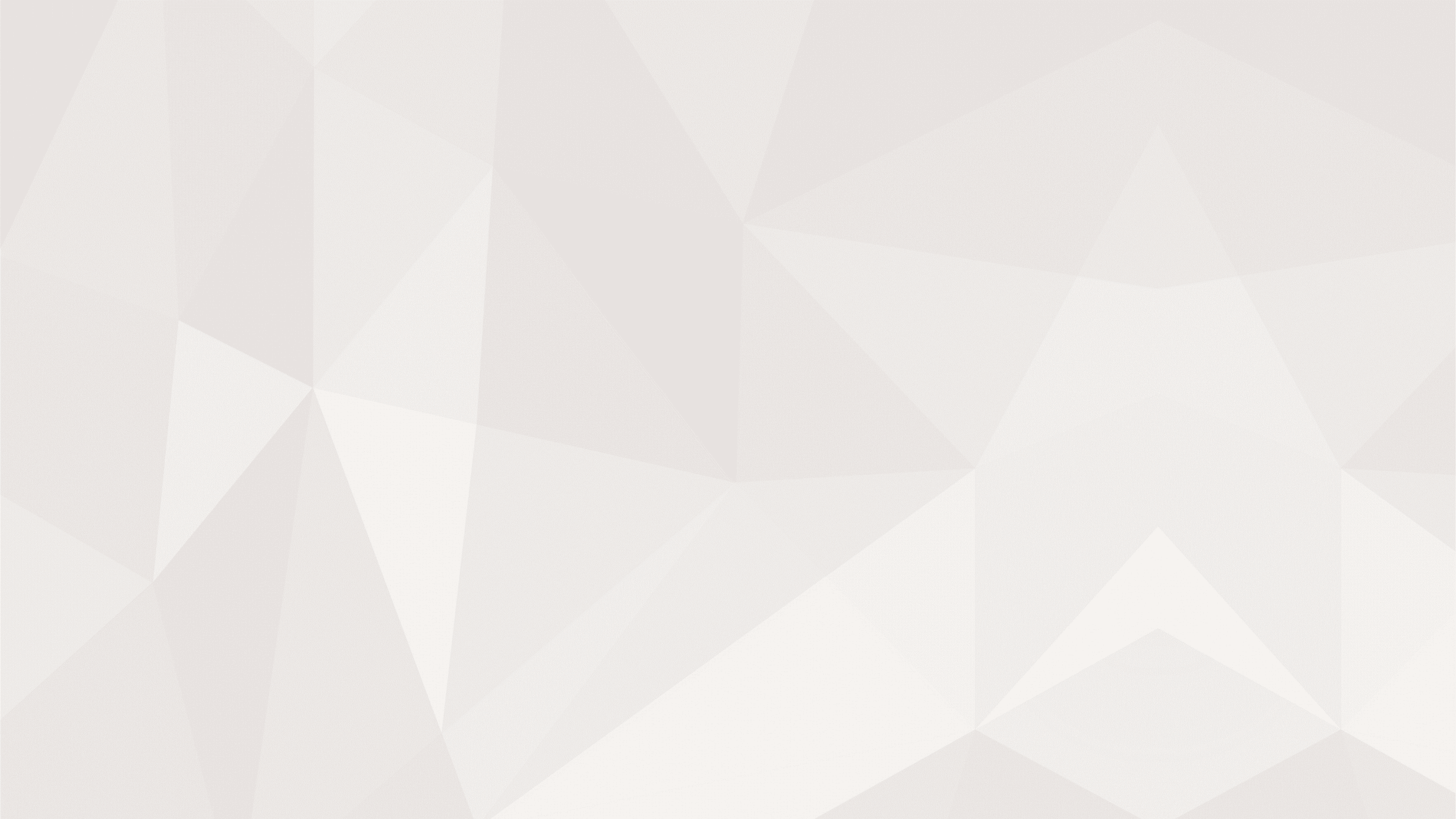 TAÜ & ALMAN ORTAKLARI
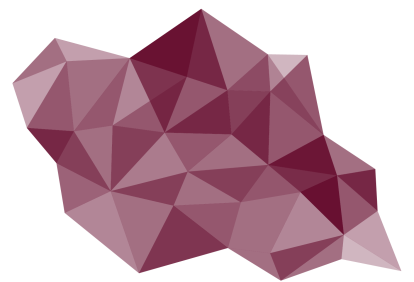 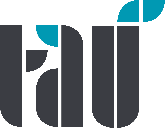 İŞLETMEDOKTORA PROGRAMI
Türk-Alman Üniversitesinin iş birliği partneri Alman Konsorsiyumu’dur (K-TDU).

Konsorsiyuma 38 Alman üniversitesi ve Alman Akademik Değişim Servisi (DAAD) üyedir.
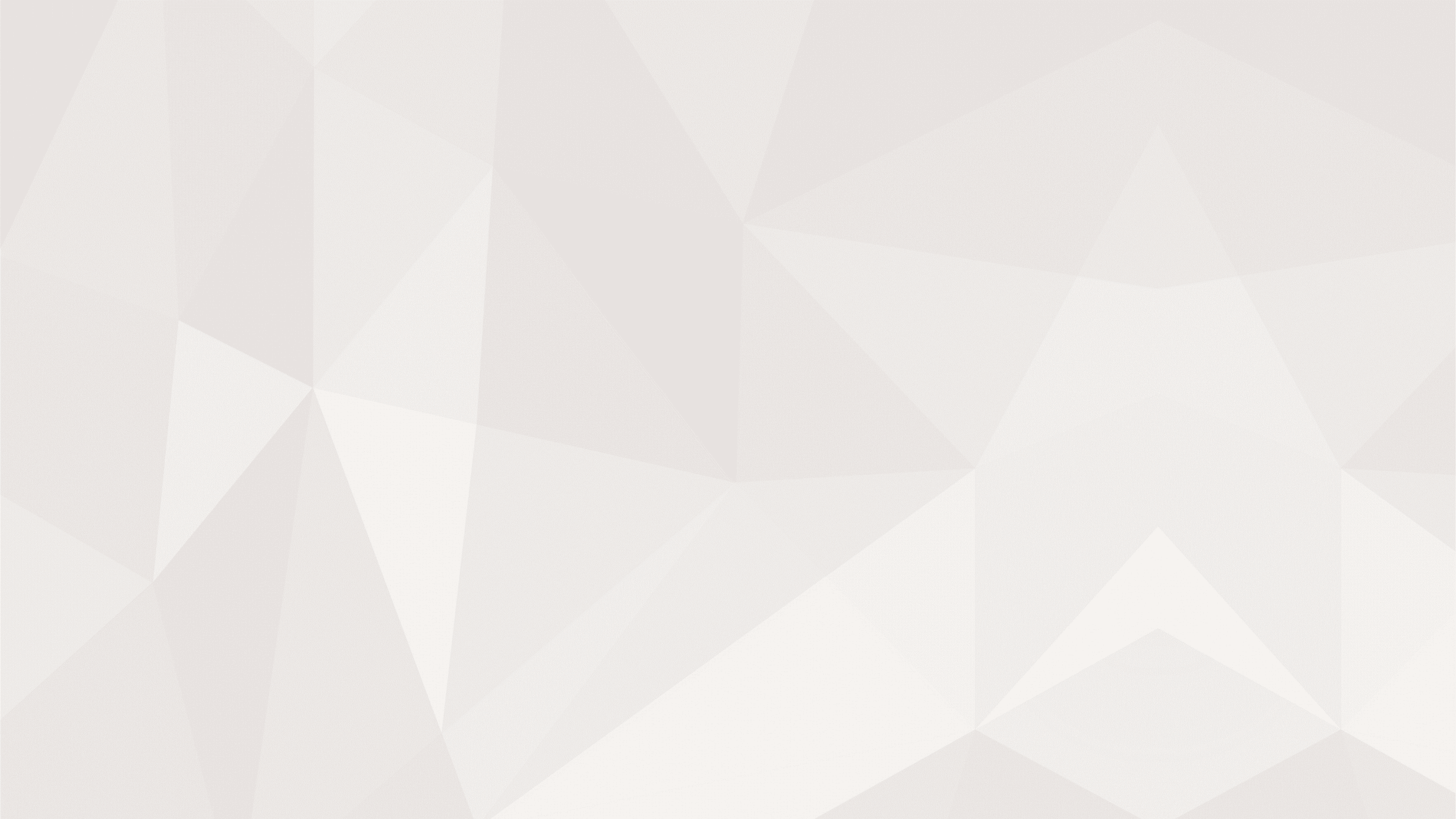 KONSORSİYUM ÜYELERİ
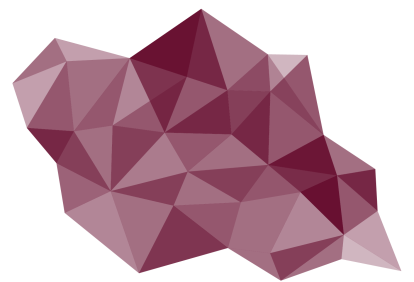 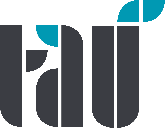 İŞLETMEDOKTORA PROGRAMI
ASH Berlin

BTU Cottbus
 
FH Aachen
 
Hochschule Bielefeld 

Frankfurt University of Applied Sciences
 
Frankfurt School of Finance & Management

FU Berlin
 
HBK Braunschweig
 






HDWM Mannheim

HS-Bonn-Rhein-Sieg

HS-Bremen

Martin-Luther-Universität Halle-Wittenberg
 
Otto-von-Guericke-Universität Magdeburg
 
Hochschule Bochum
 
SRH Berlin








TU Berlin

TU Braunschweig
 
TU Chemnitz

TU Darmstadt

TU Dortmund
 
TU Ilmenau
 
Univ. Augsburg
 
Univ. Bamberg
 
Univ. Bayreuth
 







Univ. Bielefeld

Univ. Duisburg-Essen
 
Univ. Erfurt
 
Univ. Göttingen
 
Univ. Heidelberg
 
Univ. Hohenheim
 
Univ. Konstanz

Univ. Paderborn
 
Univ. Passau
 







Univ. Potsdam

Univ. Siegen
 
Stuttgart Üniversitesi
 
Köln Üniversitesi
 
WWU Münster
 
DAAD
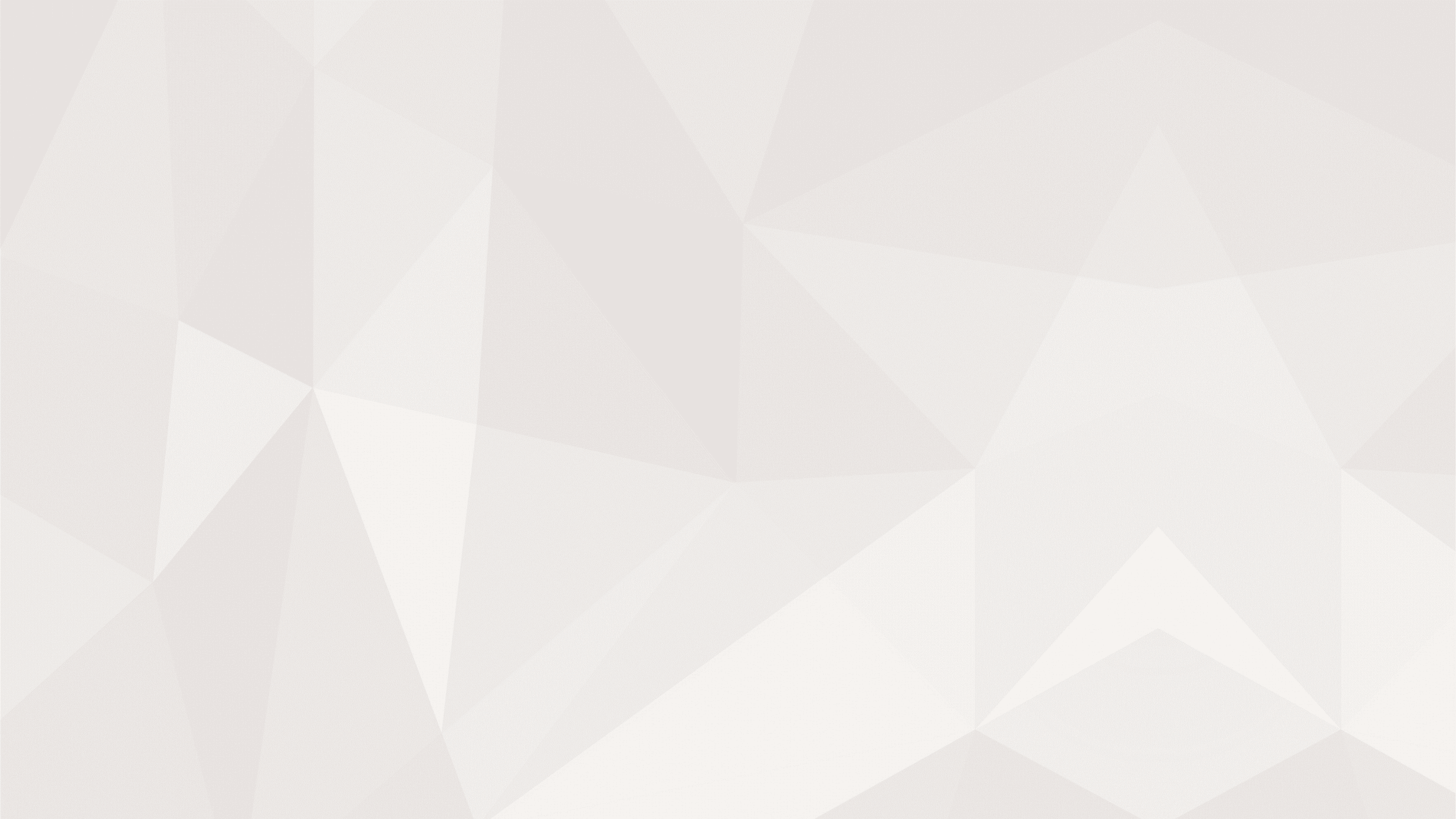 KONSORSİYUM ÜYELERİNİN KATKILARI
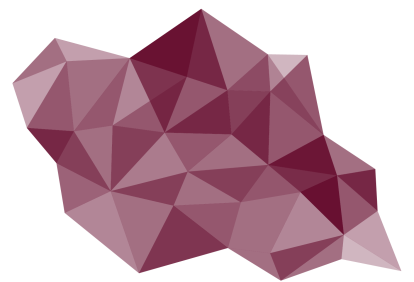 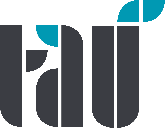 İŞLETMEDOKTORA PROGRAMI
Açılacak yeni programların kararlaştırılması hususunda işbirliği
Öğretim planlarının geliştirilmesi, revizyonu hususunda işbirliği
Almanya’dan öğretim görevlisi gönderilmesi
Çift diploma programı işbirlikleri
Araştırma işbirliği
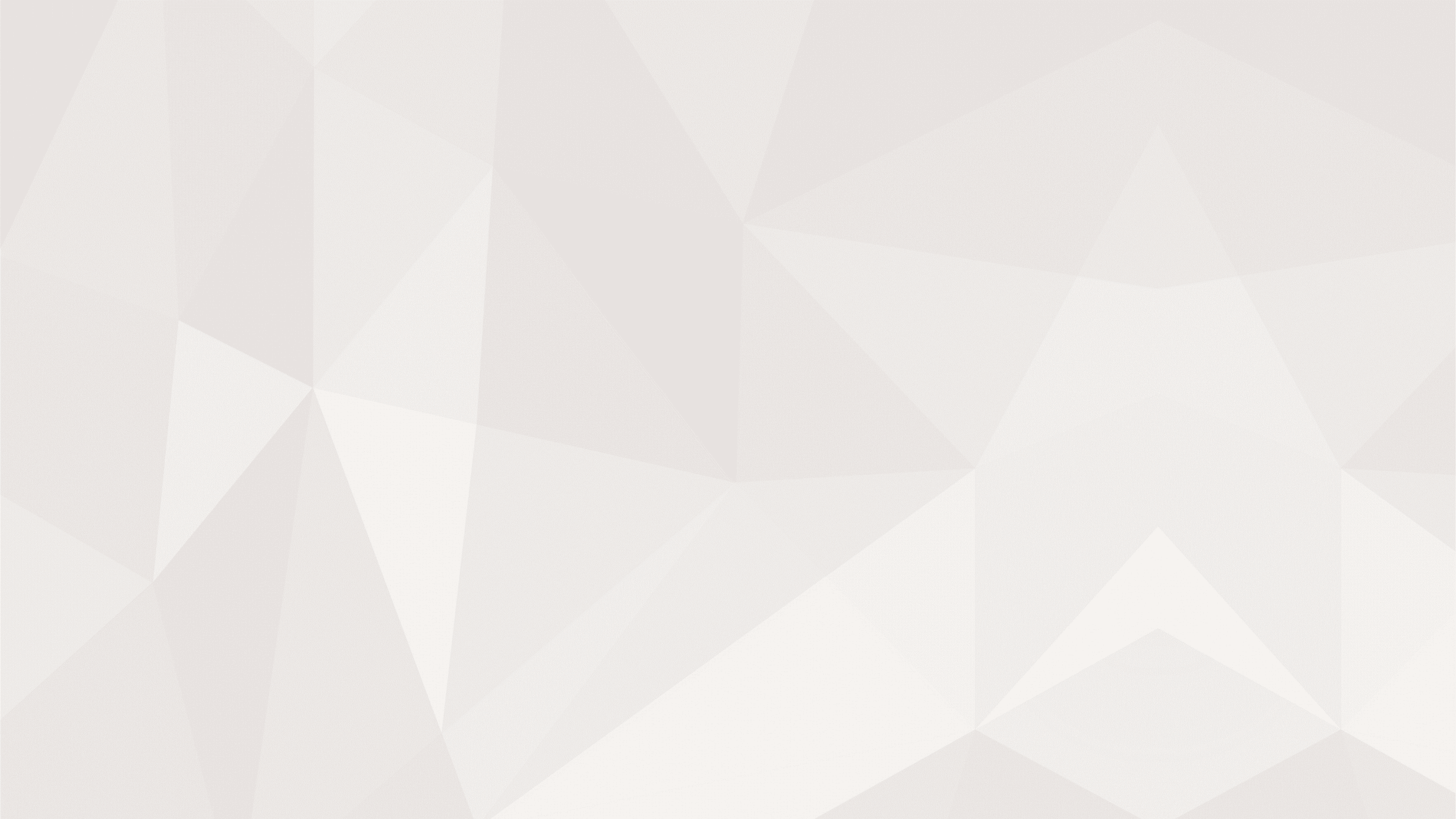 BAŞVURU ŞARTLARI ve KONTENJANI
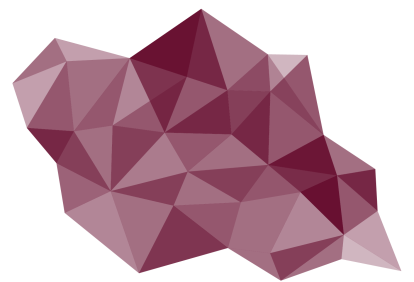 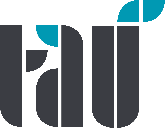 İŞLETMEDOKTORA PROGRAMI
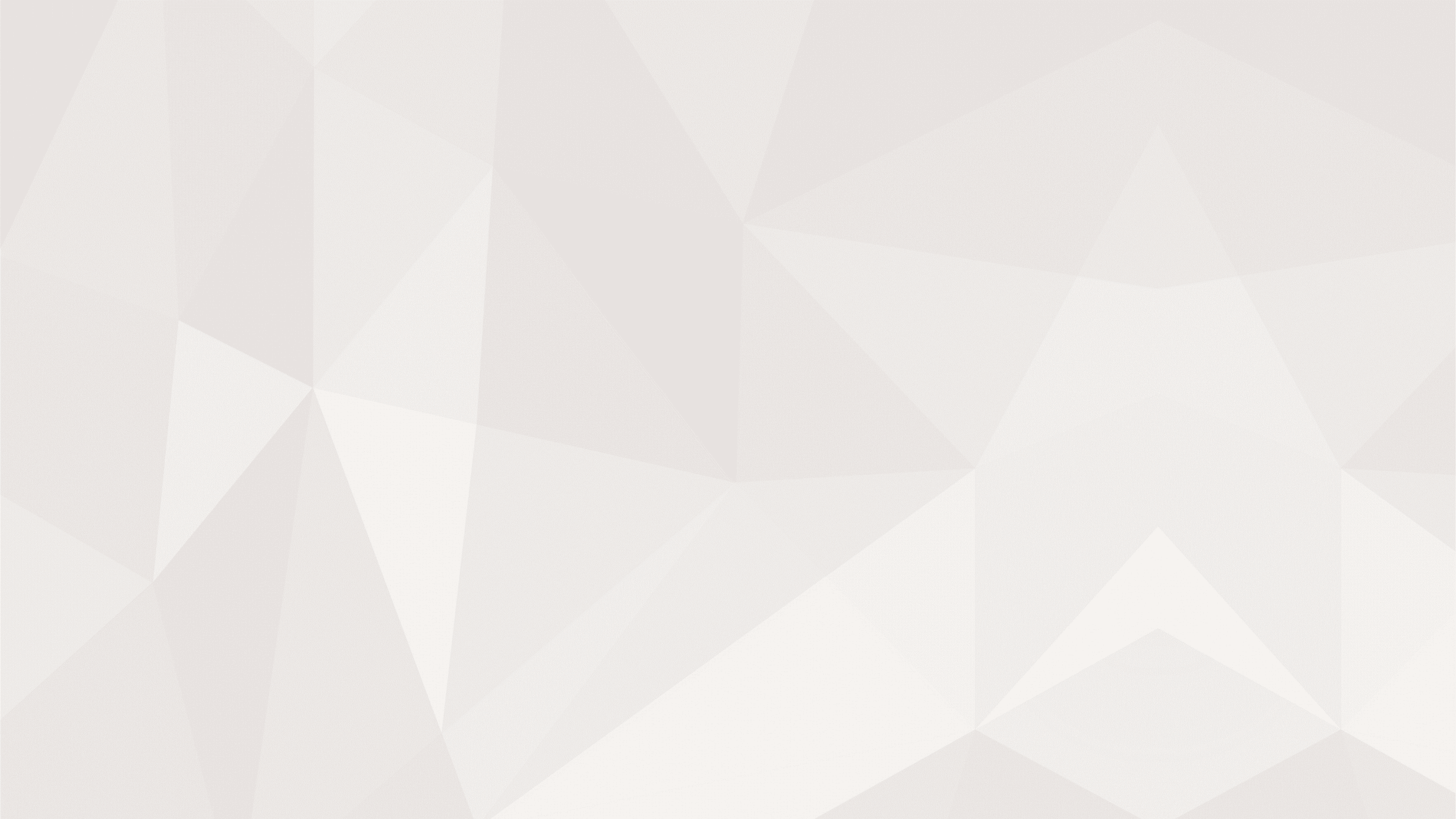 BAŞVURU ŞARTLARI ve KONTENJANI
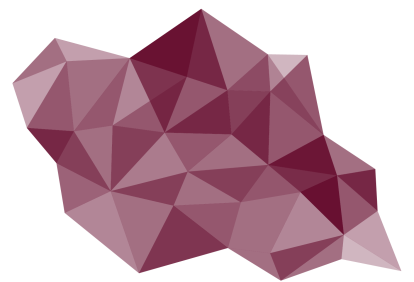 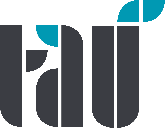 İŞLETMEDOKTORA PROGRAMI
*ALES sınavı yerine GRE veya GMAT sınav sonucu ile başvuru yapan adaylar için GRE ve GMAT sınavları eşdeğerlilikleri için Türk-Alman Üniversitesi Senatosu’nun 09.05.2018 tarihli, 24 sayılı kararı (Karar No: 2018/24) ile kabul edilen ALES-GRE ve GMAT eşdeğerlik tablolarındaki ALES karşılığı olan puan kullanılacaktır.
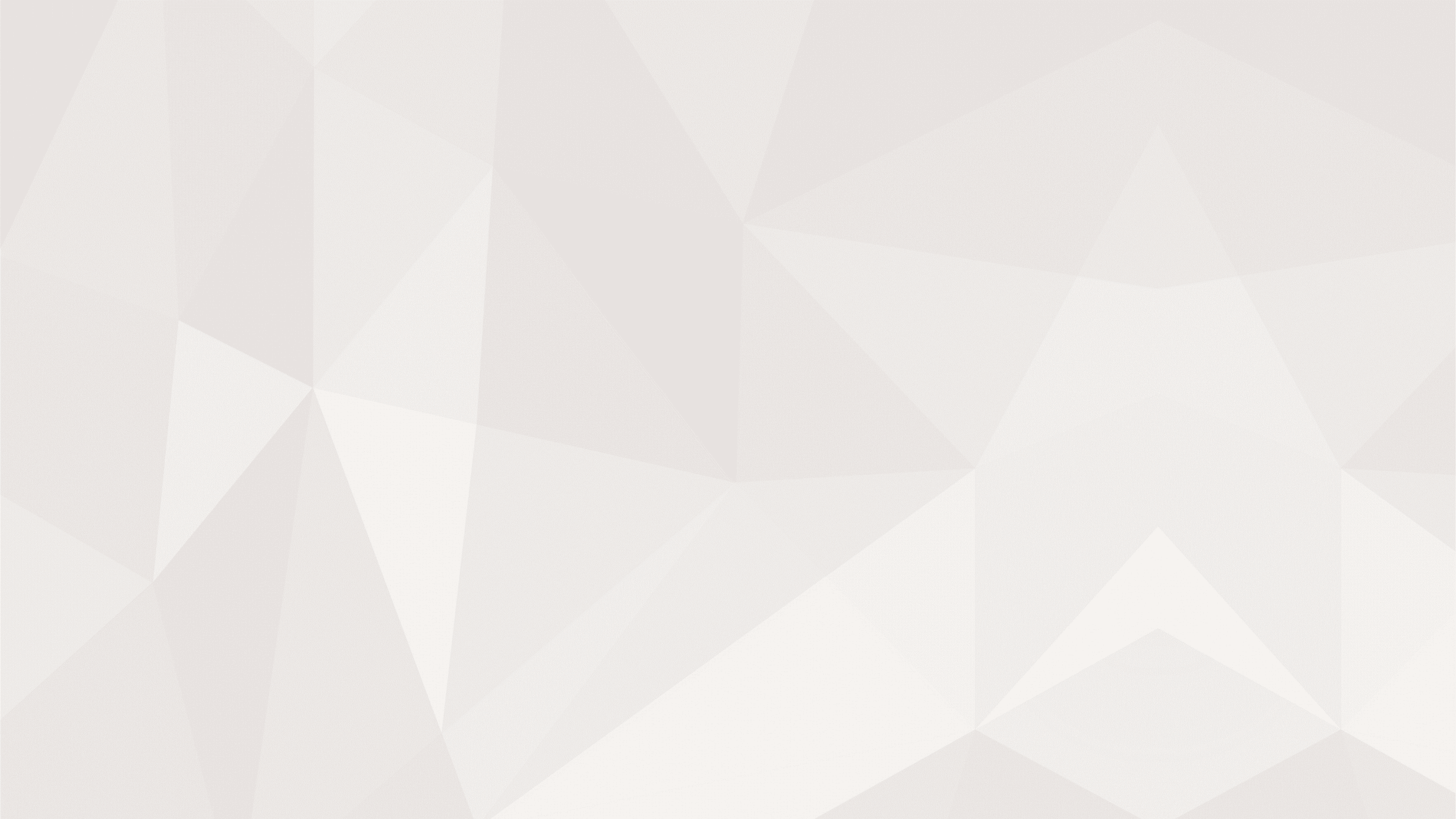 ALMANYA BAĞLANTISI
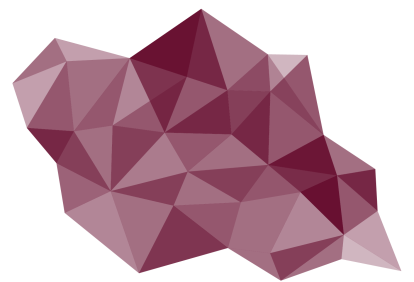 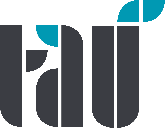 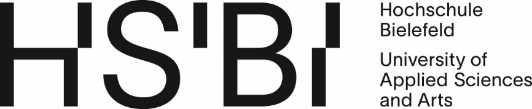 İŞLETMEDOKTORA PROGRAMI
PARTNER ÜNİVERSİTE: Bielefeld Uygulamalı Bilimler ve Sanatlar Üniversitesi (Hochschule Bielefeld)
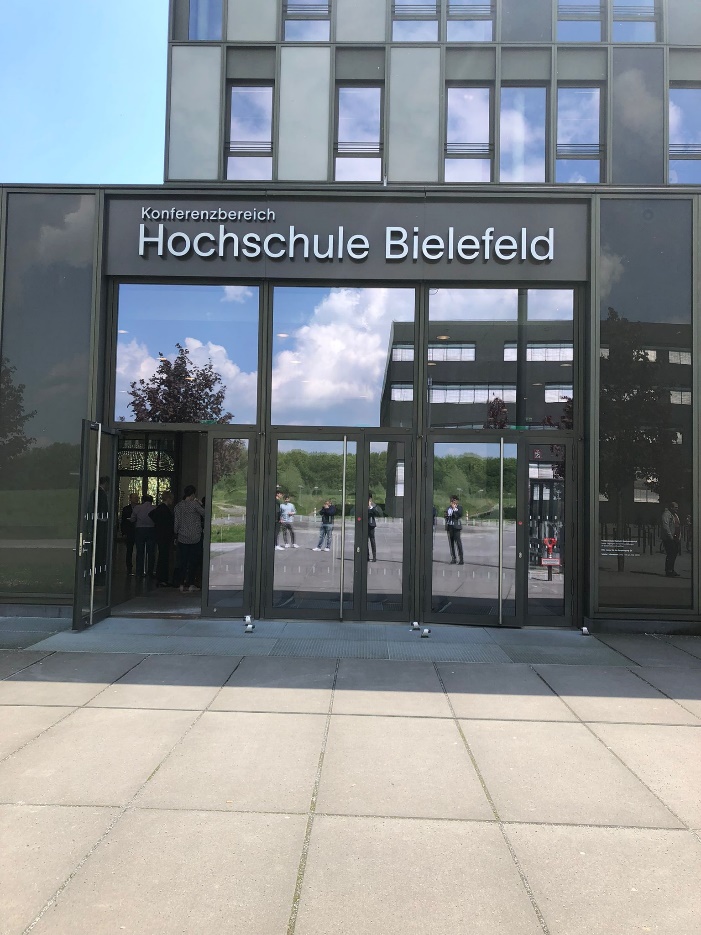 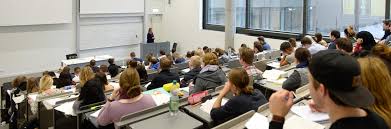 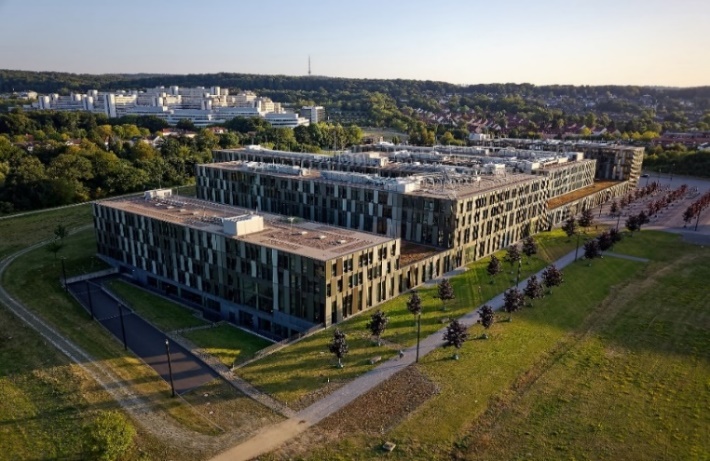 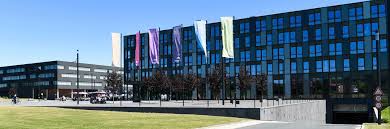 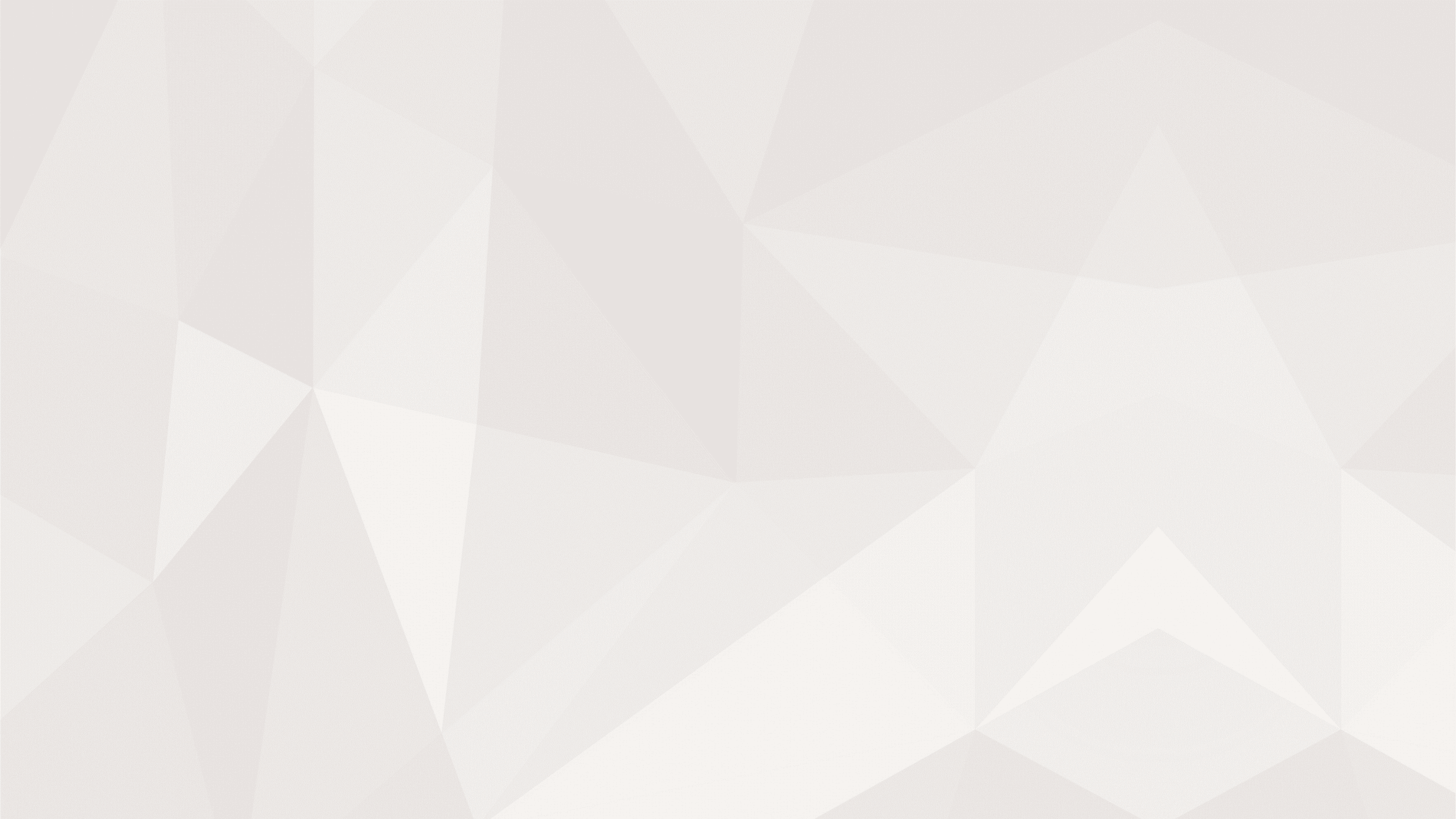 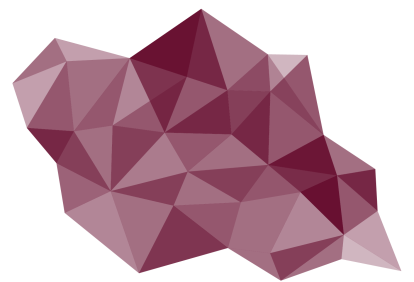 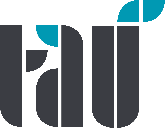 İŞLETMEDOKTORA PROGRAMI
ÖĞRENCİLERİMİZ GÖZÜNDEN İŞLETME-EKONOMİ DOKTORA PROGRAMI

2022- 2023 EĞİTİM-ÖĞRETİM YILI İŞLETME-EKONOMİ DOKTORA PROGRAMI ÖĞRENCİSİ
İşletme Lisans ve Üretim Yönetimi-Sayısal Yöntemler Yüksek Lisans eğitimlerimi tamamladıktan sonra, doktora eğitimim için Türk-Alman Üniversitesi İşletme ve Ekonomi Doktora Programını tercih ettim. Bilimsel araştırmalarda farklı disiplinlerden ve farklı ülkelerden araştırmacıların bir arada çalışmasının, kaliteli akademik çalışmalar meydana getireceği düşüncesi ve programın özellikle Almanya ile olan bağlantıları akademik hayatının başında olan bir araştırma görevlisi olarak bu programı tercih etmemde önemli rol oynadı.
Doktora ders dönemi boyunca alanına hâkim Türk ve Alman öğretim üyelerinden ders alma, ilgi duyulan alana ilişkin teorik bilgi altyapısını güçlendirme imkanları, Türk-Alman Üniversitesi İşletme ve Ekonomi Doktora Programını öne çıkaran unsurlardan bazıları. Henüz yeni bir doktora programı olmasına rağmen, programın sunduğu fırsatlar programın işletme alanındaki mevcut doktora programlarından ayrışarak yakın gelecekte daha da farkındalık uyandıracak bir doktora programına dönüşmesine temel oluşturacaktır.


Erencan YAVRUCU
İşletme ve Ekonomi Doktora Programı Öğrencisi
(Program, İşletme Doktora Programı olarak devam edecektir.)
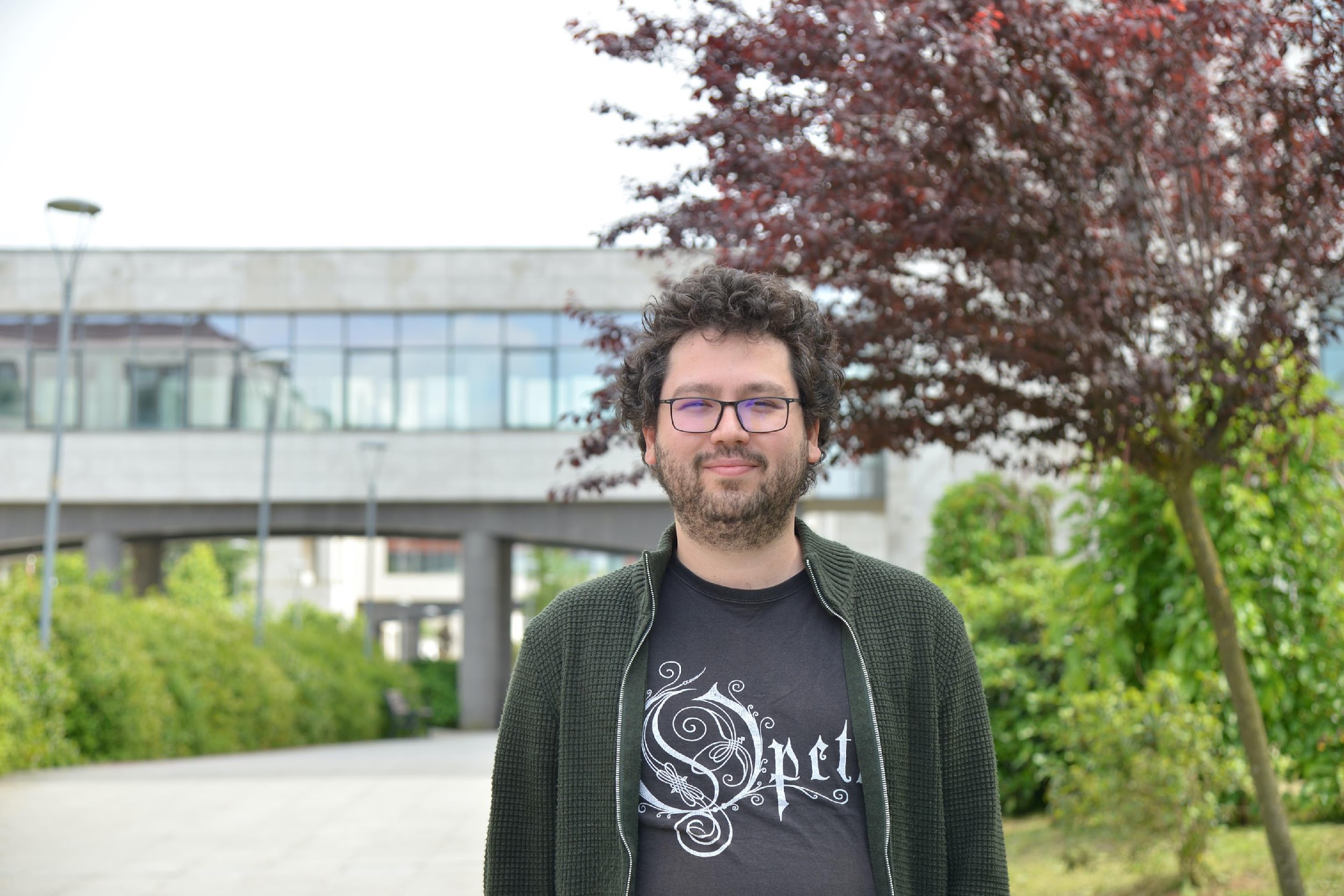 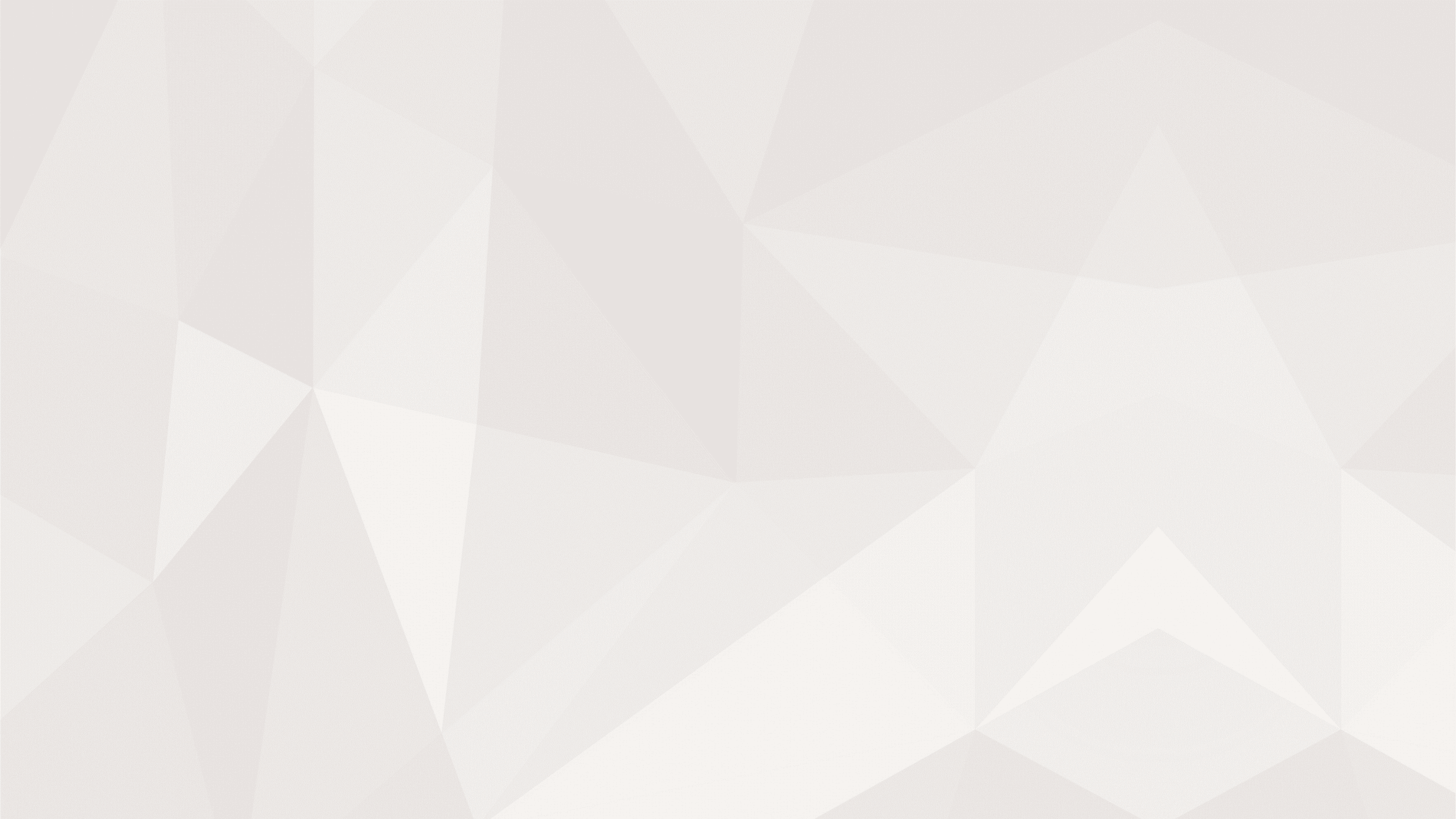 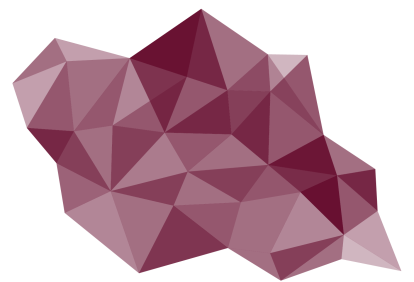 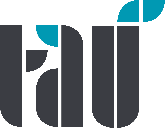 İŞLETMEDOKTORA PROGRAMI
ÖĞRENCİLERİMİZ GÖZÜNDEN İŞLETME-EKONOMİ DOKTORA PROGRAMI

2023- 2024 EĞİTİM-ÖĞRETİM YILI İŞLETME-EKONOMİ DOKTORA PROGRAMI ÖĞRENCİLERİ
Türk Alman Üniversitesi İşletme ve Ekonomi Doktora Programının bir öğrencisi olarak, akademik mükemmelliğe ve yenilikçi düşünceye büyük önem verildiğini gözlemliyorum. Program, uluslararası iş dünyası ve ekonomi alanında derinlemesine bilgi ve uzmanlık kazandırmak için oldukça donanımlı. Çok kültürlü bir ortamda eğitim almak, farklı bakış açılarından öğrenme şansı sunuyor. Araştırma olanakları geniş; öğretim üyeleri, kendi alanlarında uzman ve her zaman destek olmaya hazır. Dersler, teorik bilgilerin yanı sıra pratik uygulamaları da içeriyor; bu da öğrendiklerimi gerçek dünya problemlerine uygulama fırsatı sunuyor. Eğitim süreci boyunca eleştirel düşünme, problem çözme ve analitik yeteneklerimde önemli gelişmeler kaydettim. Program ayrıca iş dünyası ve akademik ağlar kurma konusunda da çok yardımcı oluyor. Türk ve Alman iş dünyalarını birleştiren bu program, global bir kariyer için sağlam bir zemin hazırlıyor. Burada edindiğim bilgi ve deneyimler, gelecekteki kariyer hedeflerime ulaşmada bana büyük avantajlar sağlıyor.

Ferhat SAYIN
İşletme ve Ekonomi Doktora Programı Öğrencisi
(Program, İşletme Doktora Programı olarak devam edecektir.)
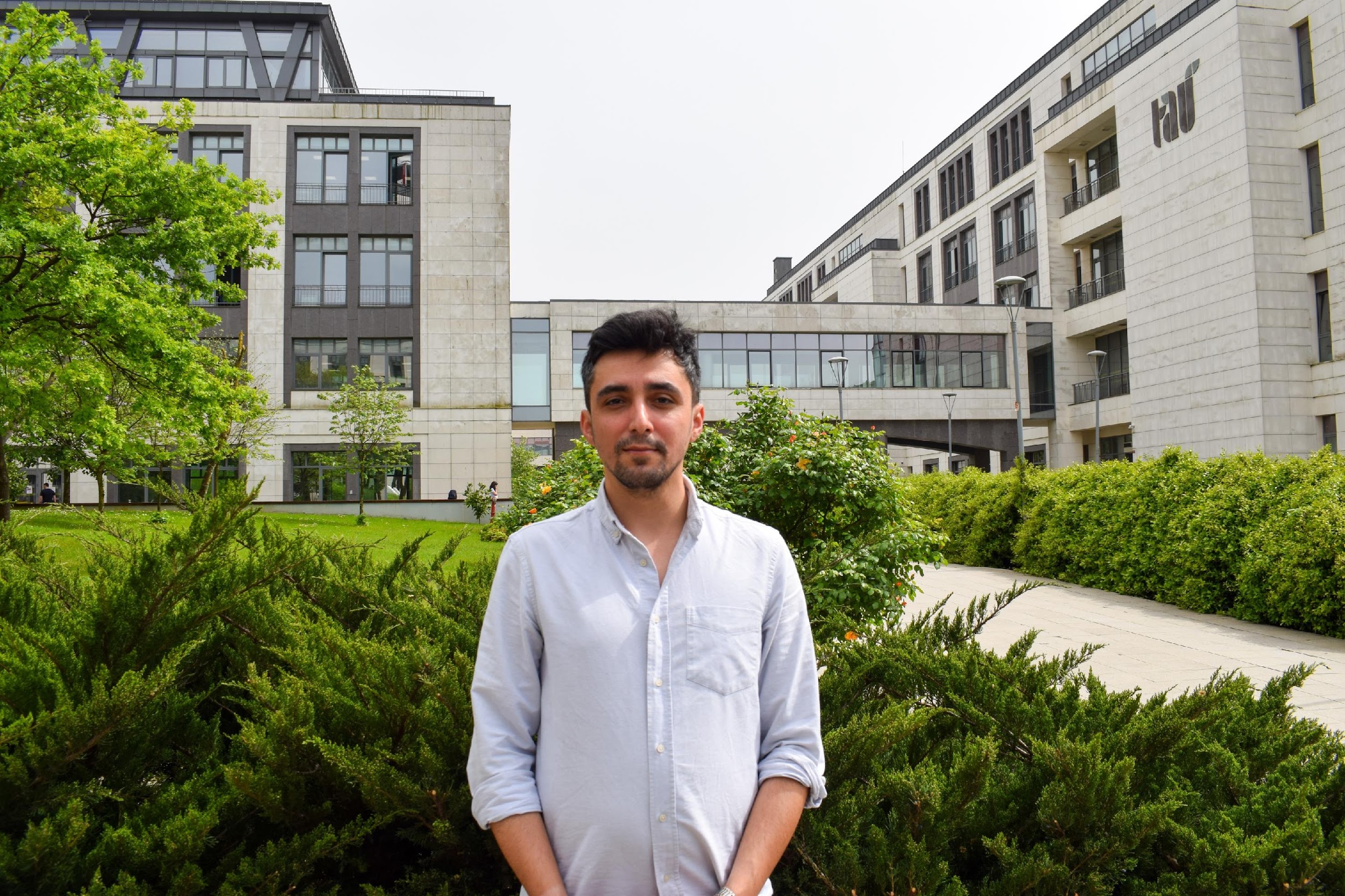 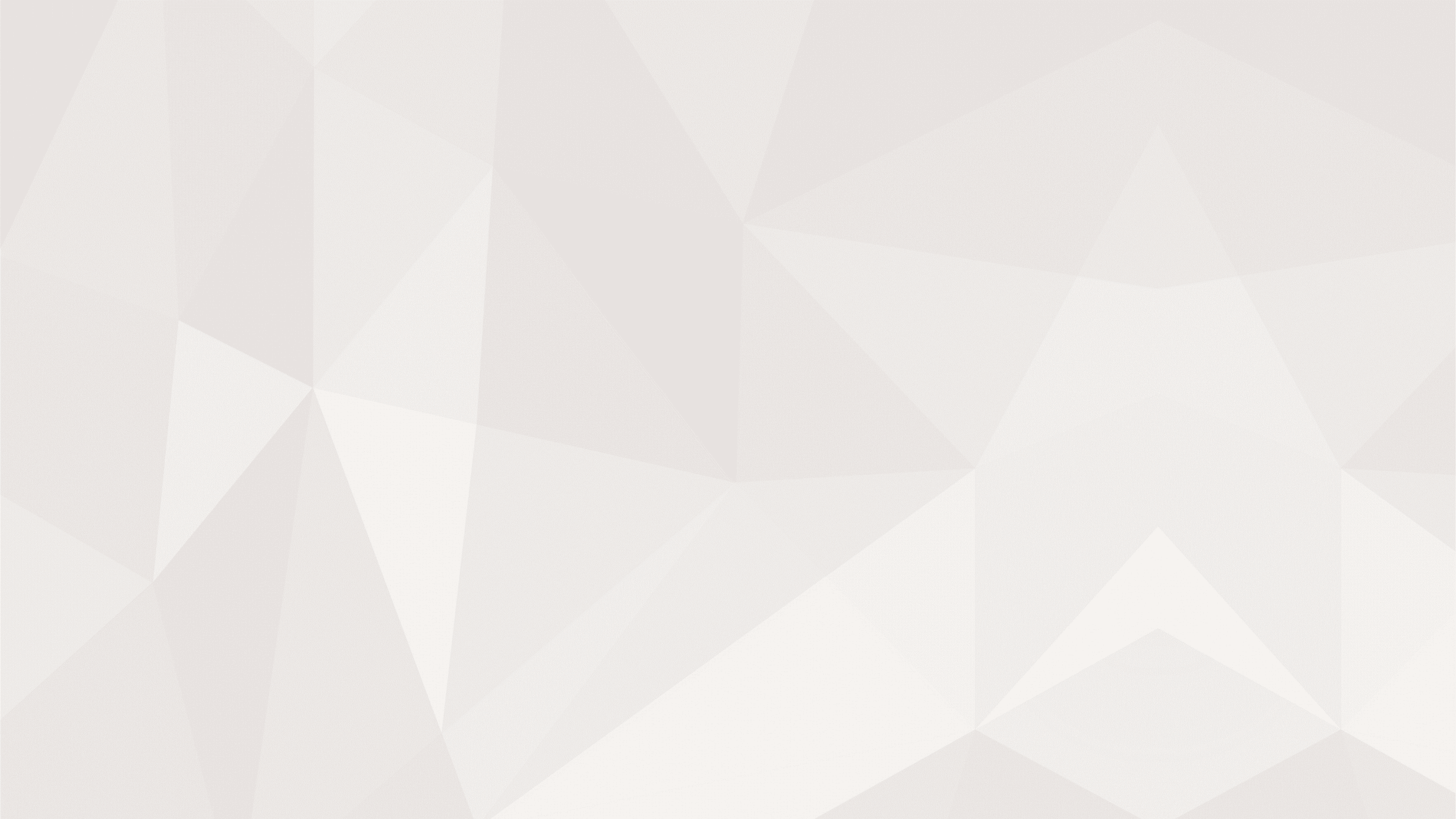 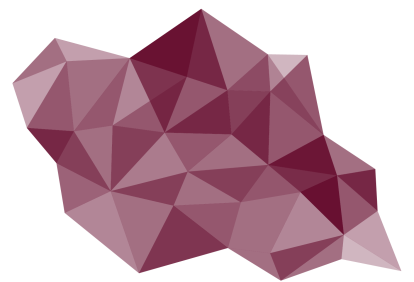 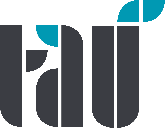 İŞLETMEDOKTORA PROGRAMI
ÖĞRENCİLERİMİZ GÖZÜNDEN İŞLETME-EKONOMİ DOKTORA PROGRAMI

2023- 2024 EĞİTİM-ÖĞRETİM YILI İŞLETME-EKONOMİ DOKTORA PROGRAMI ÖĞRENCİLERİ
Mühendislik lisans eğitimi sonrası İşletme Yönetimi Yüksek Lisans Programını tamamlayarak çalışma hayatıma başladım. Uluslararası satış ve pazarlama yönetimi alanları ağırlıklı olmak üzere 16 yıllık iş tecrübesinden sonra, pazarlama alanında akademik anlamda derinlemesine bilgi edinerek uzmanlaşmak istedim. İş hayatındaki gözlemlerimden hareketle ve disiplinler arası bir bakış açısıyla araştırma yapmak, yeni bilgiler üreterek literatüre katkıda bulunmak isteğim vardı. Bu sebeple gerçekleştirdiğim doktora programları araştırması sırasında dikkatimi çeken Türk-Alman Üniversitesi doktora programı, Türk ve yabancı akademisyenlerden oluşan güçlü eğitim kadrosu ile tercih sebebim oldu. Aynı zamanda Türk- Alman Üniversitesi’nin sağladığı uluslararası akademik bağlantılar, uluslararası konferanslara, workshoplara katılım desteği gibi imkanlar, Türk-Alman Üniversitesi doktora programını tercih etmem de önemli faktörler oldu. Doktora derslerinde elde ettiğim derinlemesine bilgi, uzmanlık, araştırma becerileri ve yeni bilgi üretme yeteneği, profesyonel gelişimime önemli katkı sağladı.

Didem Nur SAYDAMOĞLU TOP
İşletme ve Ekonomi Doktora Programı Öğrencisi
(Program, İşletme Doktora Programı olarak devam edecektir.)
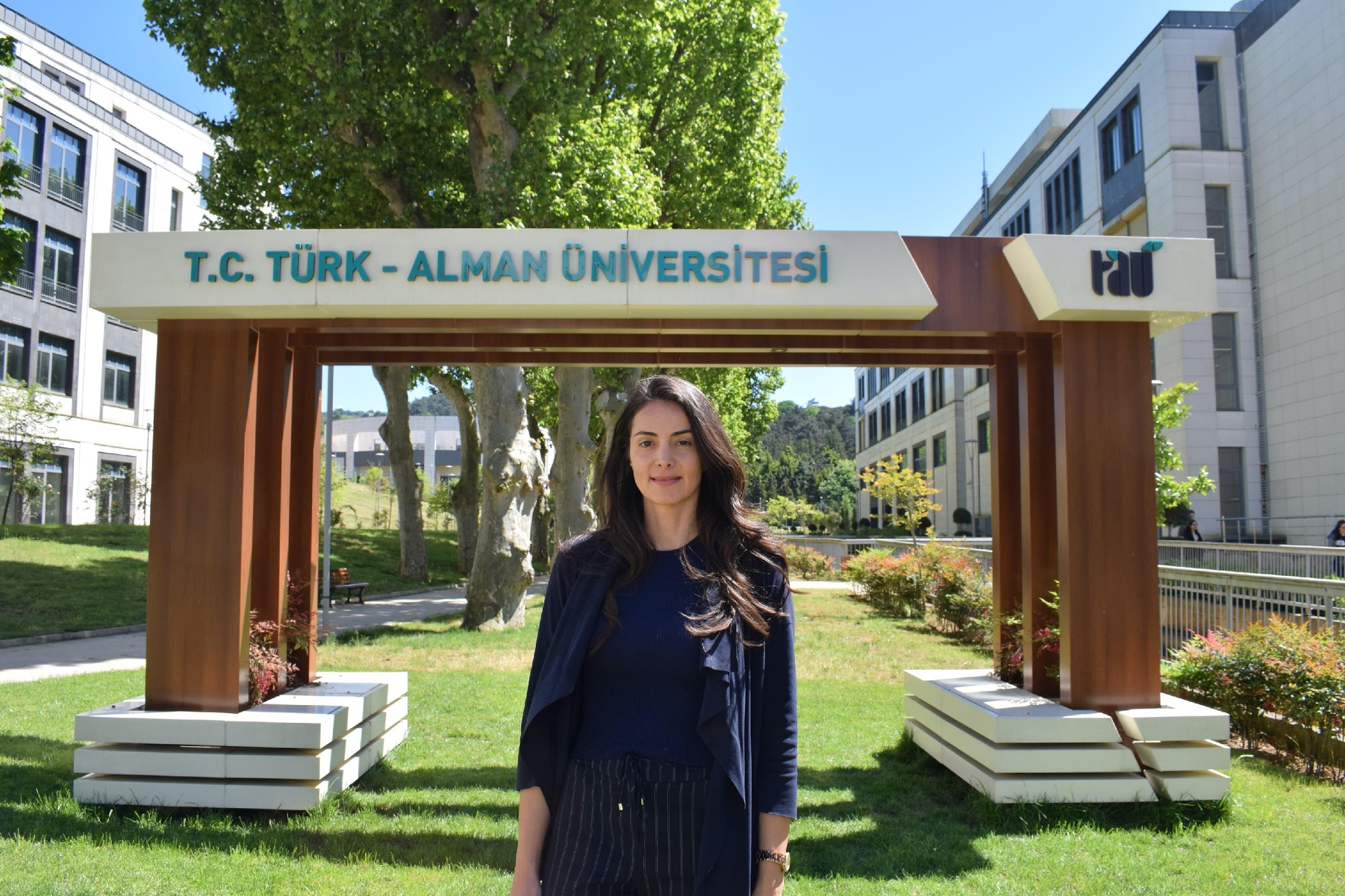 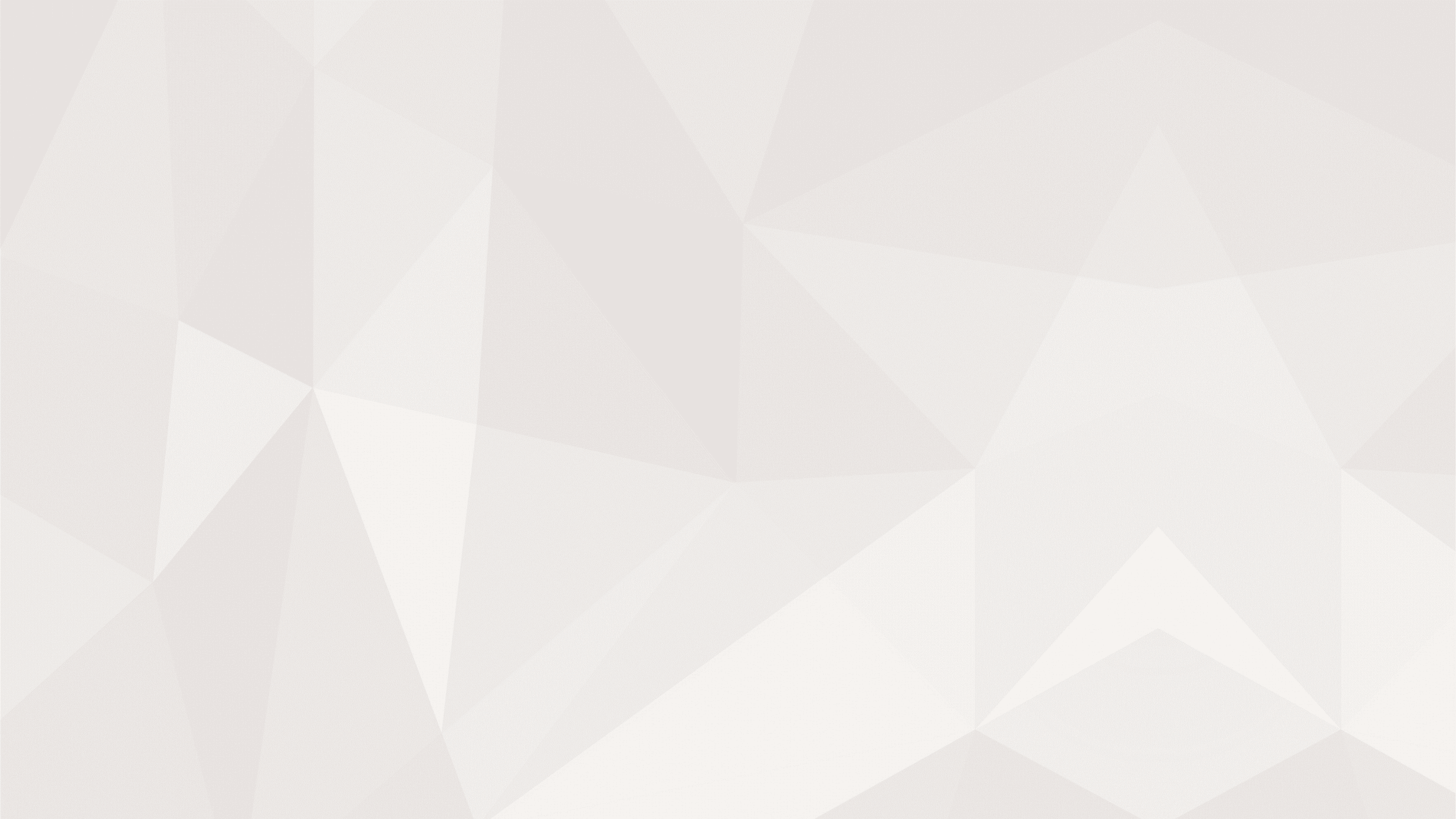 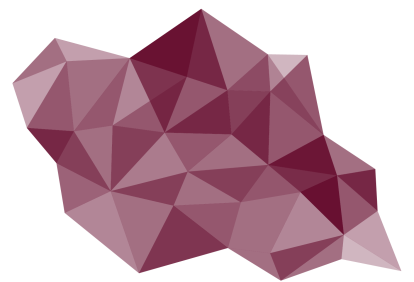 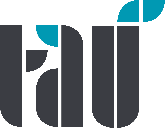 İŞLETMEDOKTORA PROGRAMI
ÖĞRENCİLERİMİZ GÖZÜNDEN İŞLETME-EKONOMİ DOKTORA PROGRAMI

2023- 2024 EĞİTİM-ÖĞRETİM YILI İŞLETME-EKONOMİ DOKTORA PROGRAMI ÖĞRENCİLERİ
Türk-Alman Üniversitesi’nde Kültürlerarası Yönetim Yüksek Lisans Programını başarıyla tamamladıktan sonra aynı üniversitede İşletme alanında doktora eğitimime başladım. Araştırma görevlisi olarak çalışıyor olmam ve bu alandaki bilgi birikimimi derinleştirme isteğim doktora eğitimini tercih etmemde büyük bir etken oldu.

Üniversitemizin yüksek akademik standartlarına sahip Türk ve Alman akademisyenlerden oluşan nitelikli kadrosu ve güçlü uluslararası işbirlikleri, özellikle bu doktora programına başvurmamda önemli rol oynadı. Araştırma odaklı programın ilk iki döneminde seçtiğim dersler, alanımda uzmanlaşma ve araştırma becerilerimi geliştirme fırsatı sundu. Derslerime giren öğretim üyelerinin destekleriyle teorik bilgiyi pratiğe dönüştürme ve araştırma alanımda derinleşme imkanı buldum.

Üniversitemizin ve programın güçlü uluslararası niteliği ve işbirliği olanakları, ders döneminde bile Almanya’dan birçok akademisyen ve doktora öğrencisiyle tanışma ve workshop gerçekleştirme fırsatı verdi. Bu sayede farklı perspektiflerden faydalanma ve akademik ağımı uluslararası olarak geliştirme imkanı elde ettim.

Melih PEHLİVAN
İşletme ve Ekonomi Doktora Programı Öğrencisi
(Program, İşletme Doktora Programı olarak devam edecektir.)
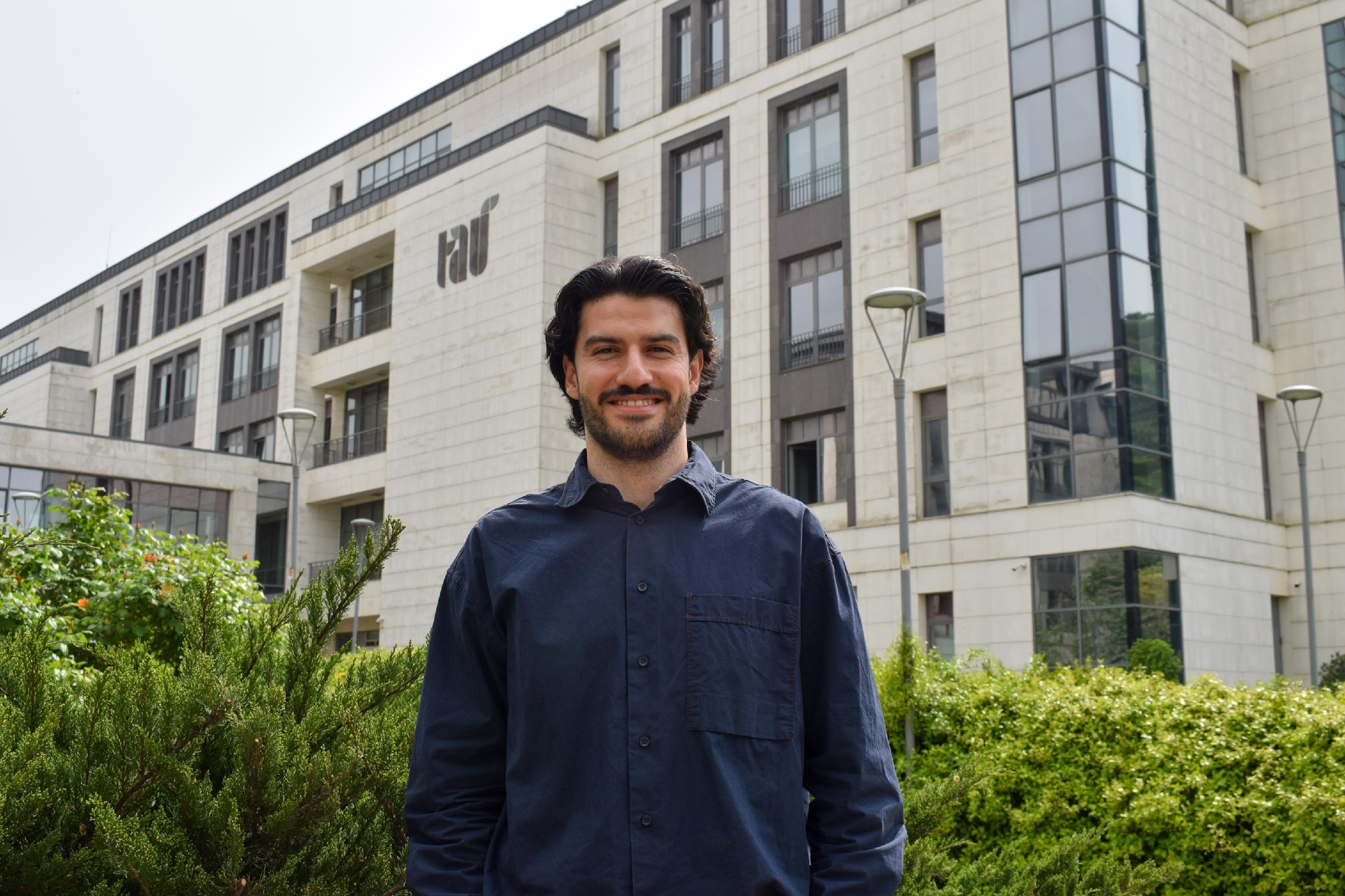 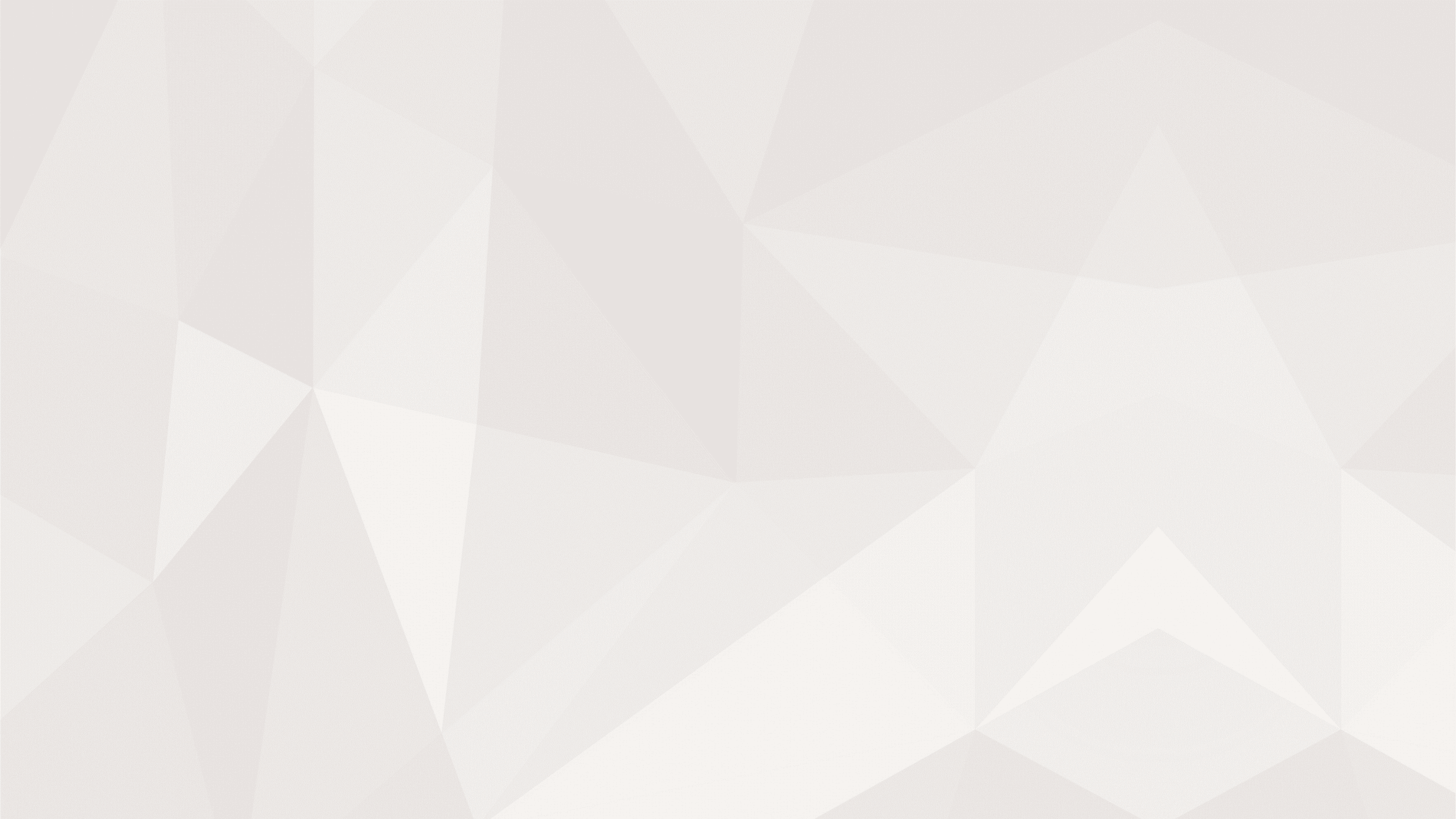 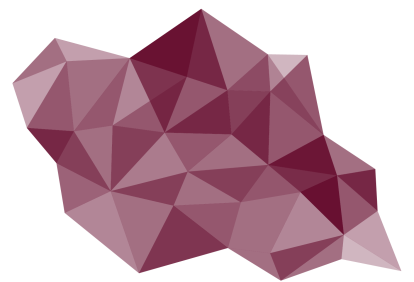 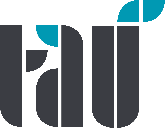 İŞLETMEDOKTORA PROGRAMI
ÖĞRENCİLERİMİZ GÖZÜNDEN İŞLETME-EKONOMİ DOKTORA PROGRAMI

2023- 2024 EĞİTİM-ÖĞRETİM YILI İŞLETME-EKONOMİ DOKTORA PROGRAMI ÖĞRENCİLERİ
Uluslararası alanda tanınmış bir eğitim kurumu olan Türk-Alman Üniversitesindeki İşletme ve Ekonomi Doktora Programının disiplinler arası bir yaklaşımla donanmış, uluslararası standartlarda akademik mükemmeliyeti hedefleyen bir program olduğunu düşünüyorum. Programın sunduğu geniş araştırma olanakları, bizlere kendi ilgi alanlarımızda derinlemesine çalışma fırsatı veriyor. Programın bize sunduğu ileri düzey araştırma imkanlarıyla kariyerlerimizde önemli kazanımlar elde edeceğimizi düşünüyorum.
Türk-Alman Üniversitesi, uluslararası akademisyenlerle zenginleşmiş bir akademik ortama sahip. Bu çeşitlilik, bizlere farklı kültürlerden gelen bakış açılarıyla zenginleşen bir öğrenme deneyimi sunuyor. Bu çok kültürlü ortamın, kişisel ve akademik gelişimime katkıda bulunduğunu düşünüyorum. Ayrıca, uluslararası iş birliği ve network aracılığıyla geniş bir profesyonel ağa erişim imkânı sunması, programın benim açımdan cazibesini artırmakta. 
Programın alanında uzmanlaşmış bir akademik kadroya sahip olduğunu düşünüyorum. Bu nitelikli akademik kadronun bizleri başarıya taşıyacak güçlü bir destek sistemi olduğuna inanıyorum.
Programın diğer bir özelliği, teorik bilgiyi pratik uygulamalarla birleştiren bir yaklaşıma sahip olmasıdır. Bu sayede, teorik bilgiyi gerçek dünya problemlerine uygulama şansımız olmakta ve iş dünyasındaki değişen trendlere uyum sağlama yeteneklerimiz gelişmekte.
Özetle, Türk-Alman Üniversitesi İşletme ve Ekonomi Doktora Programı, akademik mükemmelliği, uluslararası ortamı, uzman akademik kadrosu ve yenilikçi yaklaşımlarıyla beni etkilemiştir ve programı tercih etmemi sağlamıştır.

Ebru Vehibe BEKAR
İşletme ve Ekonomi Doktora Programı Öğrencisi
(Program, İşletme Doktora Programı olarak devam edecektir.)
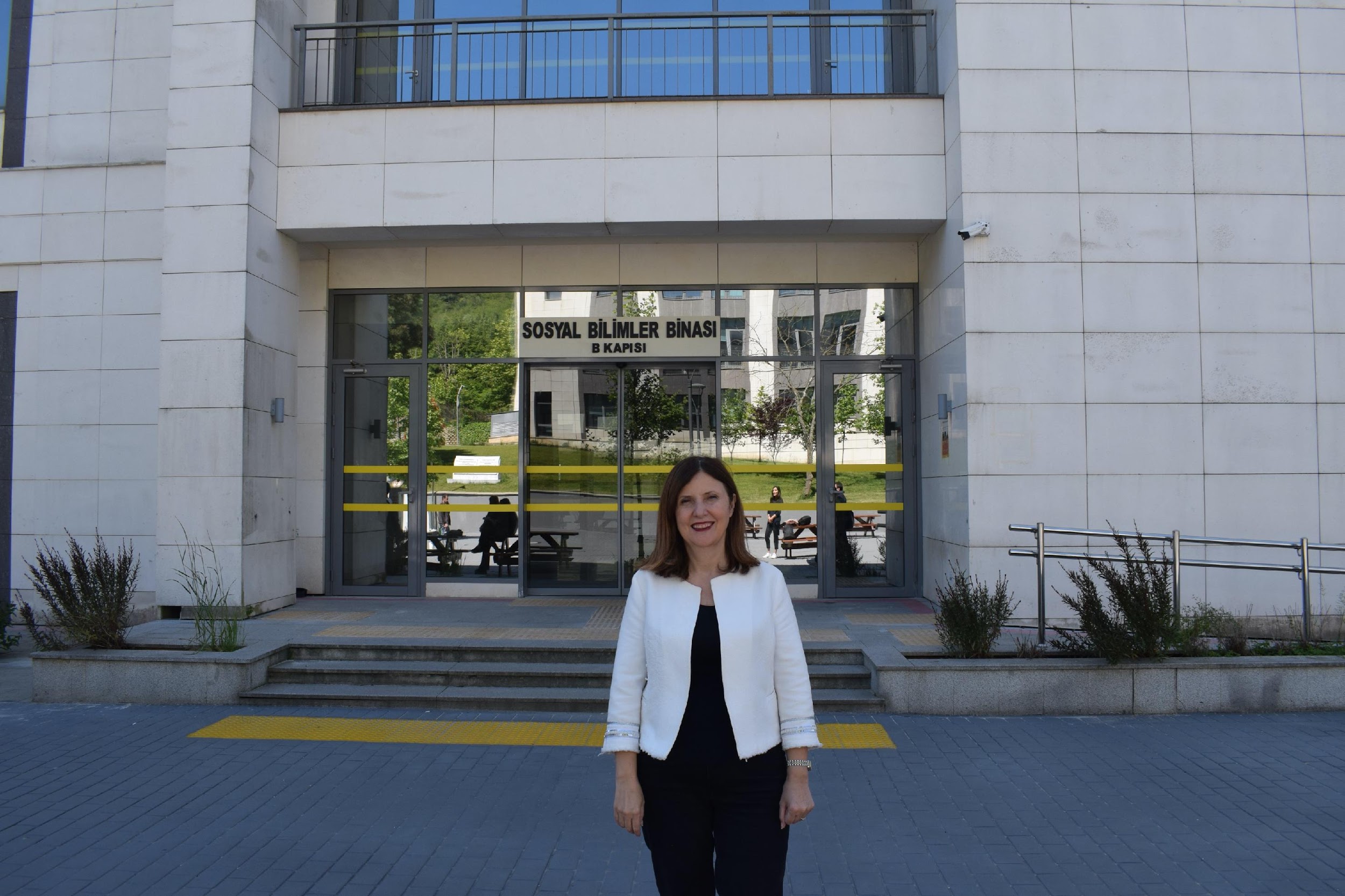 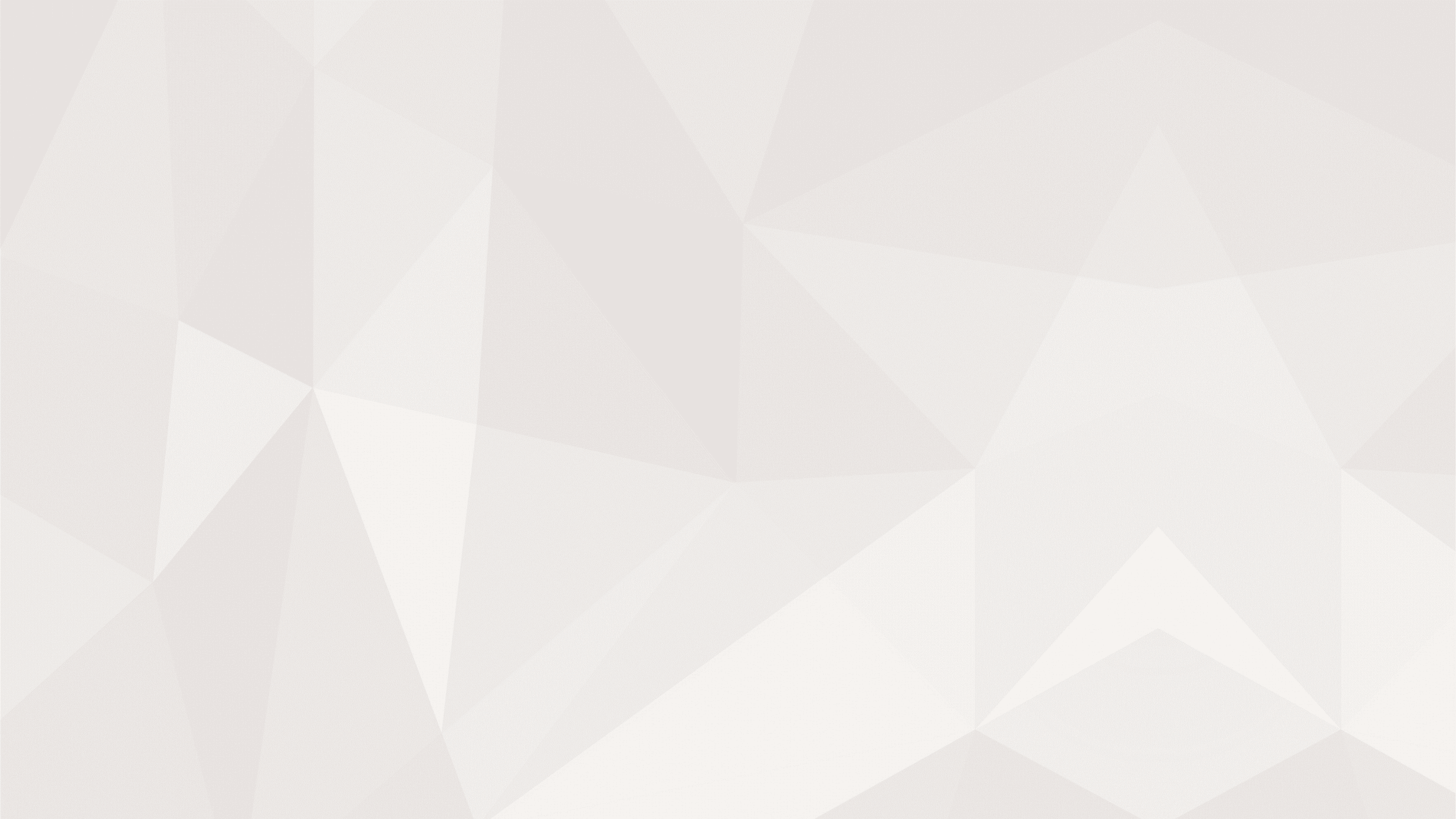 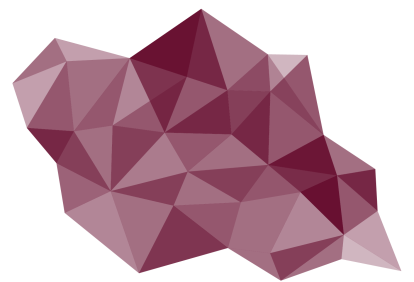 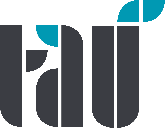 İŞLETMEDOKTORA PROGRAMI
ÖĞRENCİLERİMİZ GÖZÜNDEN İŞLETME-EKONOMİ DOKTORA PROGRAMI

2023- 2024 EĞİTİM-ÖĞRETİM YILI İŞLETME-EKONOMİ DOKTORA PROGRAMI ÖĞRENCİLERİ
Profesyonel iş hayatıma devam ederken tamamladığım İşletme ve Hukuk alanlarındaki Yüksek Lisans eğitimlerimden sonra, yine iş yaşantıma devam ederken doktora eğitimi alarak akademik bilgilerimi ve yeteneklerimi arttırmak istediğim süreçte Türk – Alman Üniversitesi İşletme ve Ekonomi Doktora programını keşfettim. Bu programı tercih etmemin altındaki temel motivasyonlar; ilgi alanımda uzman akademisyenlerin varlığı, programın yönetim kademesinde gördüğüm yakın ilgi ve destek, program işleyiş sisteminin farklılığı oldu.

Araştırma yapmak istediğim “aile işletmeleri” alanında destek bulabileceğim, birlikte çalışabileceğim değerli akademisyenlerin öncülüğünde, şimdiye kadar edindiğim farklı disiplinlerdeki eğitimlerimi ve iş yaşamımdaki bilgi ve tecrübelerimi bir değere dönüştürerek başarılı çalışmalar sunabileceğim bir kurumda eğitim gördüğüm için çok mutluyum.

Alper ENGİN
İşletme ve Ekonomi Doktora Programı Öğrencisi
(Program, İşletme Doktora Programı olarak devam edecektir.)
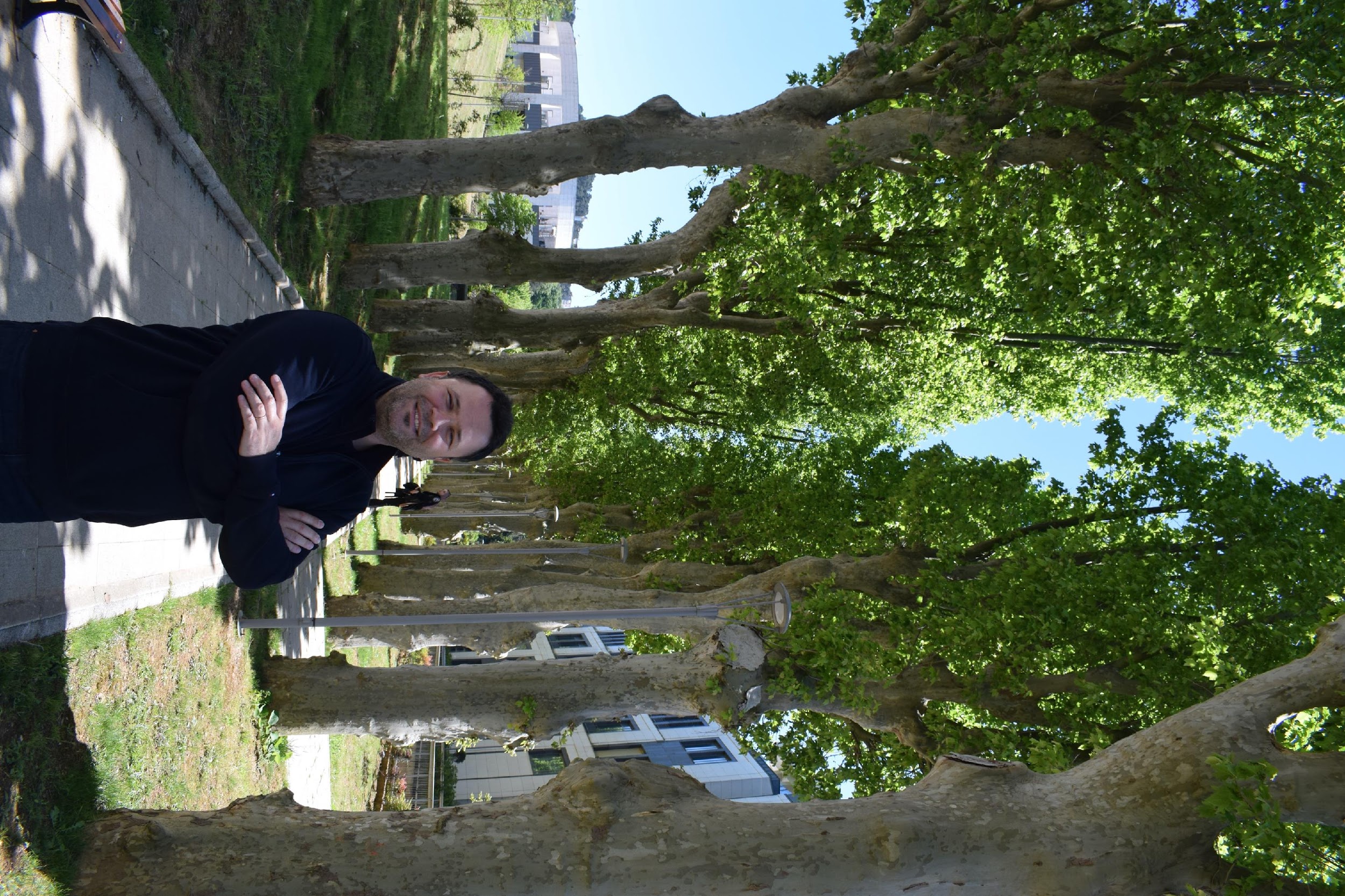 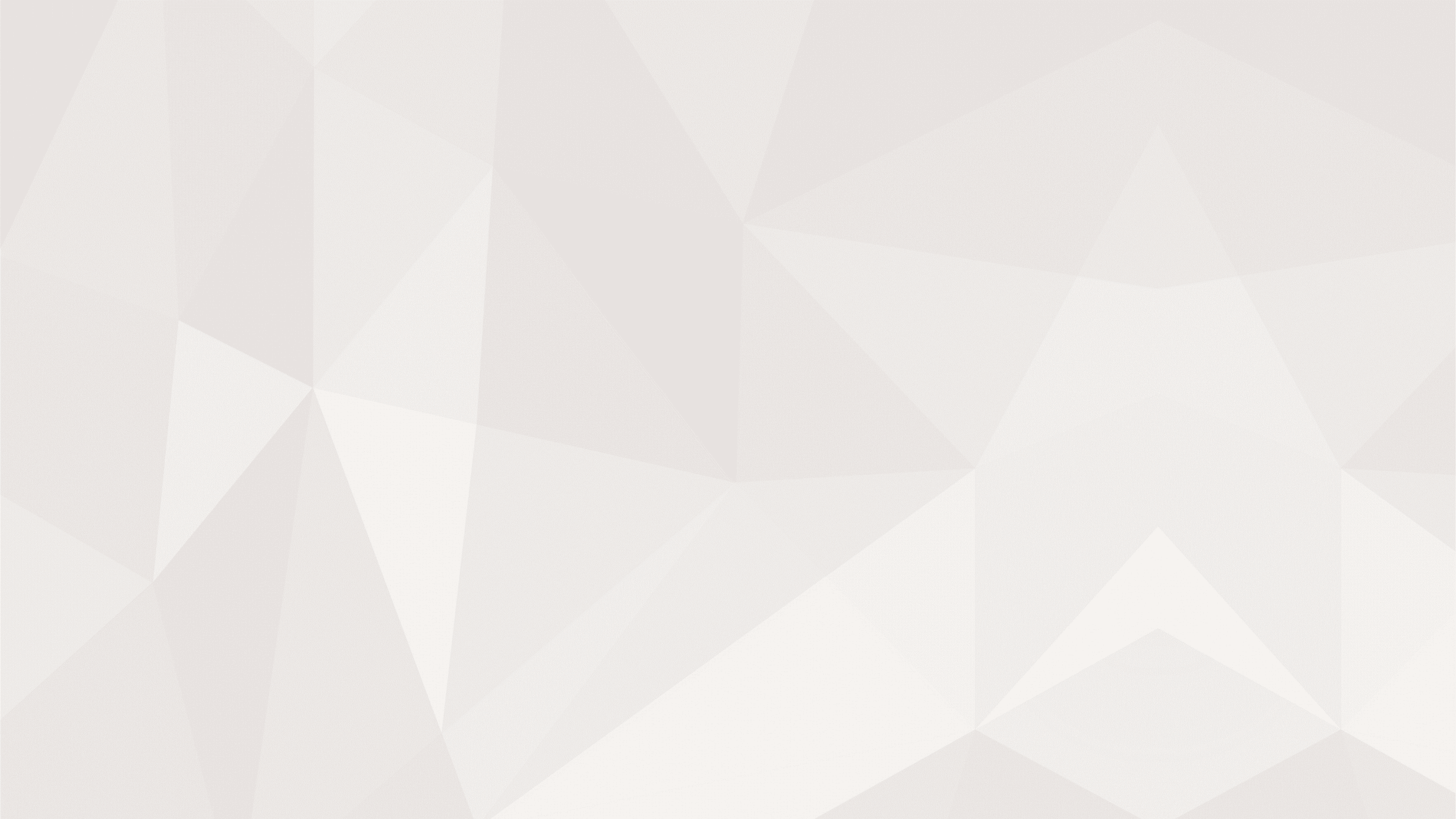 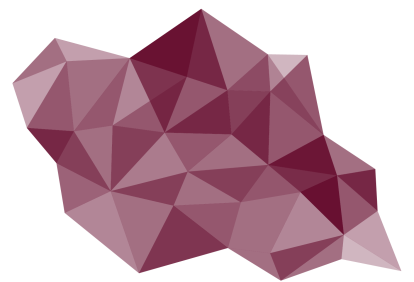 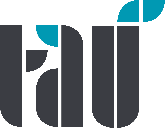 İŞLETMEDOKTORA PROGRAMI
ÖĞRENCİLERİMİZ GÖZÜNDEN İŞLETME-EKONOMİ DOKTORA PROGRAMI

2023- 2024 EĞİTİM-ÖĞRETİM YILI İŞLETME-EKONOMİ DOKTORA PROGRAMI ÖĞRENCİLERİ
Yüksek Lisans mezuniyetimin ardından akademik ve mesleki bilgi birikimimi derinleştirmek adına doktora seviyesinde eğitimime devam etme kararı aldım. Alanında uzman ve çok uluslu akademisyen kadrosu, ulusal ve uluslararası bağlantıları nedeniyle Türk-Alman Üniversite İşletme ve Ekonomi Doktora Programını tercih ettim.

Programın uzman akademik kadrosu gelişimim ve çalışmalarım hususunda ihtiyaç duyduğum her an içtenlikle beni destekledi ve teşvik etti. Kurumumuzun uluslararası tecrübeye sahip akademisyenlerinden dersler aldığım, değerli görüşlerinden ve tecrübelerinden istifade edebildiğimden ötürü oldukça mutluyum. Akademik kadromuz, tüm destek ve teşviklerinin yanında, ulusal ve uluslararası bağlantılarını bizimle paylaşma konusunda da oldukça cömert davranıyor. Program gerek sektörel bağlantılarla akademik çalışmalarımız için gerekli bilgi ve verilere ulaşmamıza vesile oluyor gerekse uluslararası öğrenci ve akademisyenlerle etkinlikler düzenleyerek kişisel bağlantılarımızı oluşturma konusunda bize eşsiz bir fırsat sağlıyorlar.

İşletme ve Ekonomi Doktora Programı oldukça yeni bir program olmasına karşın sunduğu imkanlar ve müfredatıyla hem kültürel hem akademik açıdan oldukça tatmin edici bir içeriğe sahip. Bu programın bir öğrencisi olduğum için kendimi oldukça mutlu hissediyorum.

Hilmi Berkay ABBASOĞLU
İşletme ve Ekonomi Doktora Programı Öğrencisi
(Program, İşletme Doktora Programı olarak devam edecektir.)
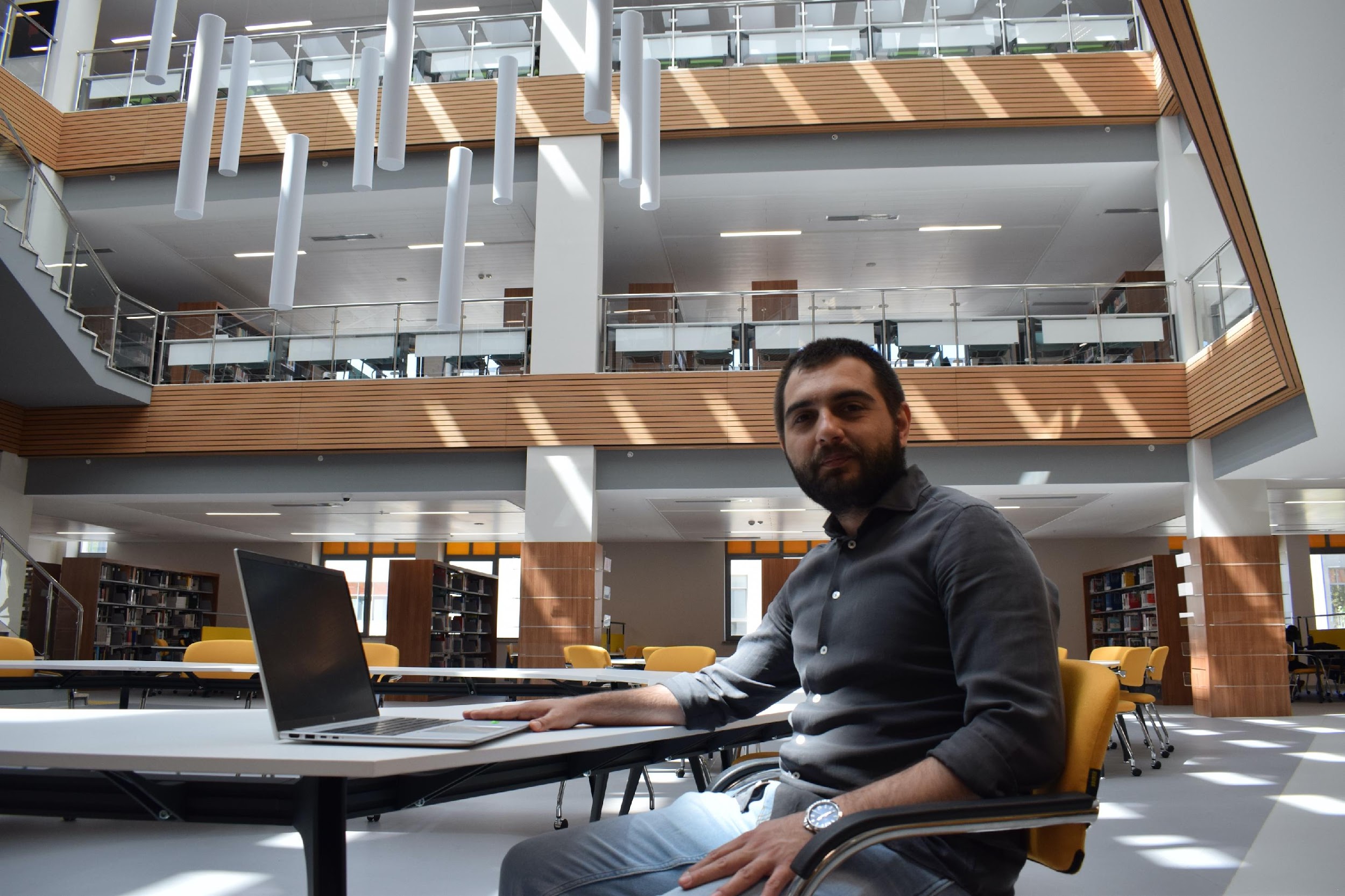 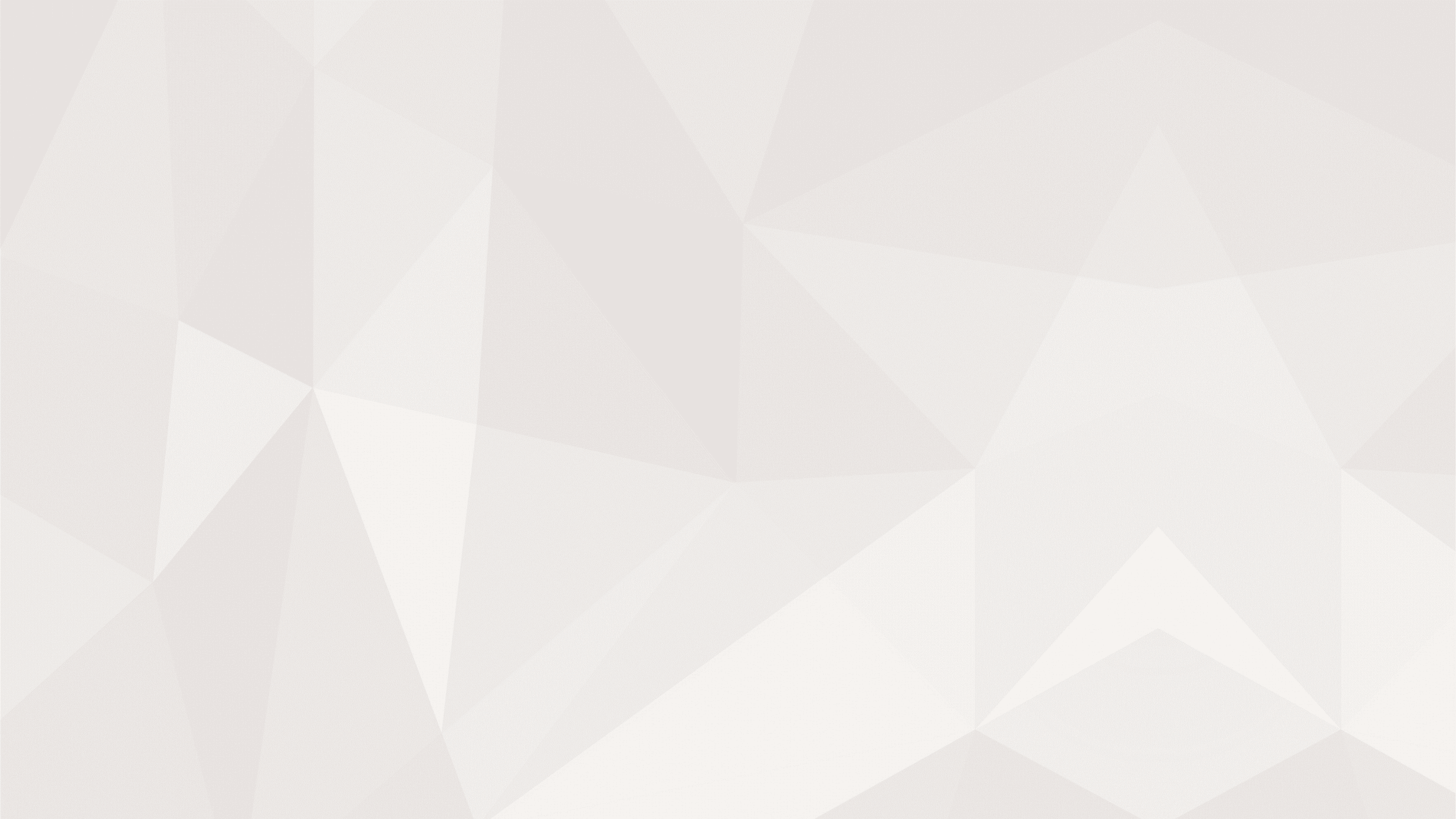 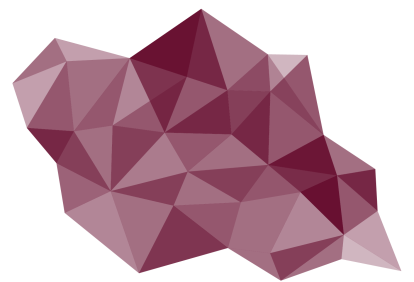 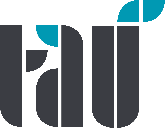 İŞLETMEDOKTORA PROGRAMI
ÖĞRENCİLERİMİZ GÖZÜNDEN İŞLETME-EKONOMİ DOKTORA PROGRAMI

2023- 2024 EĞİTİM-ÖĞRETİM YILI İŞLETME-EKONOMİ DOKTORA PROGRAMI ÖĞRENCİLERİ
2019 yılında Türk-Alman Üniversitesi’nin İşletme Bölümünden mezun oldum. Aldığım lisans eğitimi sonrası Türk-Alman Üniversitesi ve Passau Üniversitesi tarafından birlikte yürütülen ve Türk-Alman Üniversitesi çift diploma programlarından birisi olan Kültürlerarası Yönetim Yüksek Lisans Programını 2023 yılında başarı ile tamamladım. 2024 yılı Eylül ayında yine Türk-Alman Üniversitesi İşletme ve Ekonomi Doktora Programında eğitimime başladım. Türk Alman Üniversitesi’nin yüksek akademik standartlara sahip akademisyenlerden oluşan nitelikli kadrosu ve güçlü uluslararası işbirlikleri, akademik hayatının henüz başında olan bir araştırma görevlisi olarak bu doktora programına başvurmamda önemli rol oynadı. Türk-Alman Üniversitesi ve İşletme ve Ekonomi Doktora Programının partneri olarak Bielefeld Uygulamalı Bilimler ve Sanatlar Üniversitesi, doktora öğrencilerine hem ulusal hem de uluslararası arenada alanlarında başarılı akademisyenlerle tanışma, güçlü iş birliği olanakları ve farklı bakış açıları kazanıp kendilerini geliştirmeleri için imkanlar sunmaktadır.

Merve Ahter DEDE
İşletme ve Ekonomi Doktora Programı Öğrencisi
(Program, İşletme Doktora Programı olarak devam edecektir.)
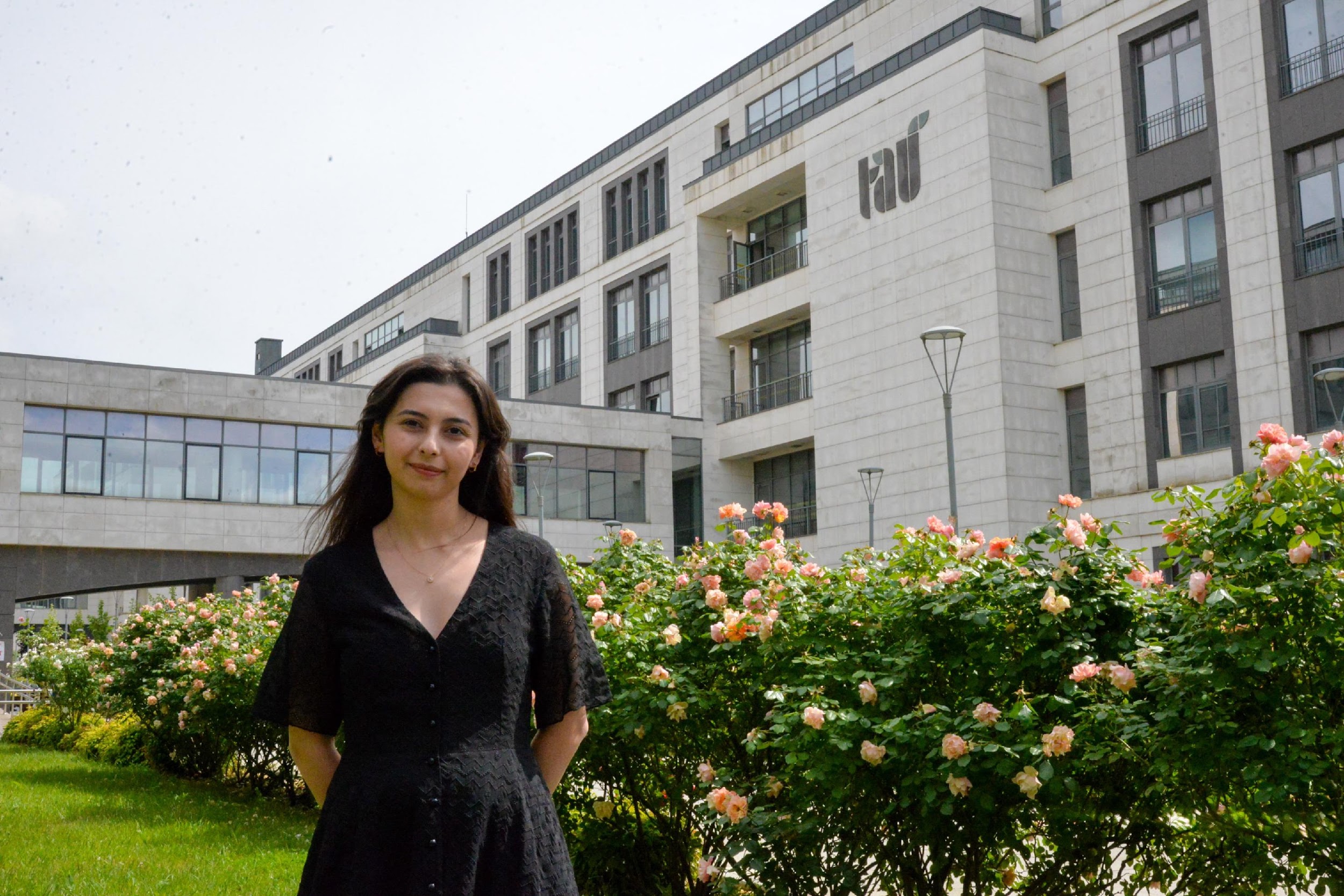 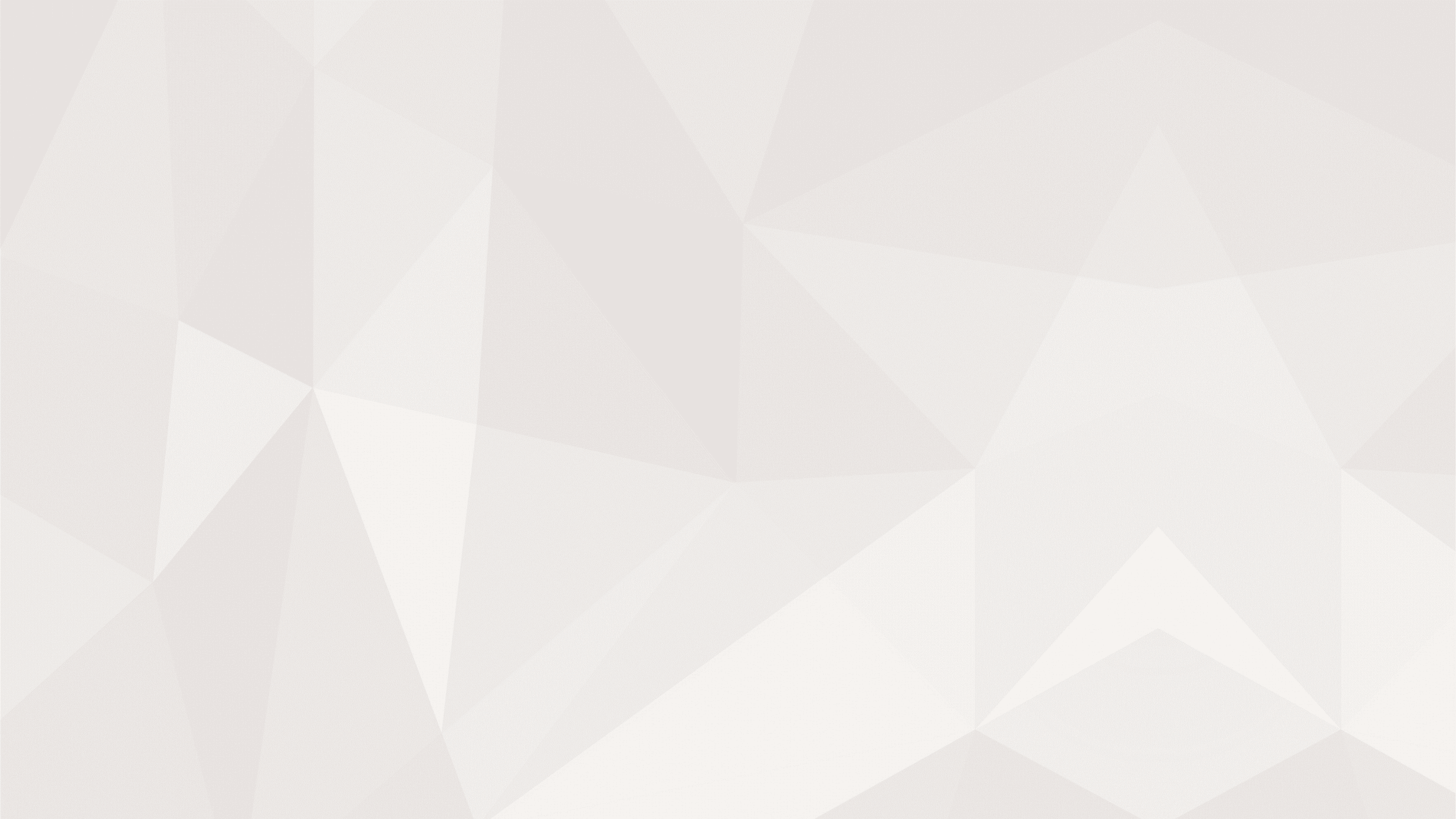 ÖĞRETİM PLANI
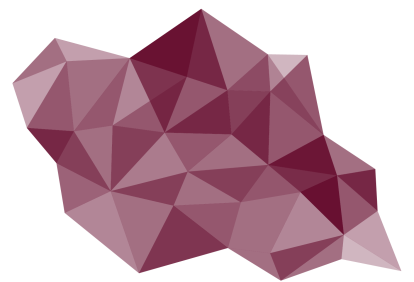 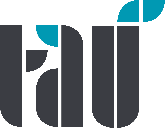 İŞLETMEDOKTORA PROGRAMI
Öğretim Planı
Seçmeli Ders
Seçmeli Ders
Seçmeli Ders
Seçmeli Ders
1. Yıl
1. Sömestr
Seçmeli Ders
1. Yıl
2. Sömestr
Seçmeli Ders
Seçmeli Ders
Seçmeli Ders
1. Yılın Sonu
2. Yıl
1. Sömestr
Doktora Tez Yeterlik
Seminer
2. Yıl
2. Sömestr
Doktora Tezi
2. Yılın Sonu
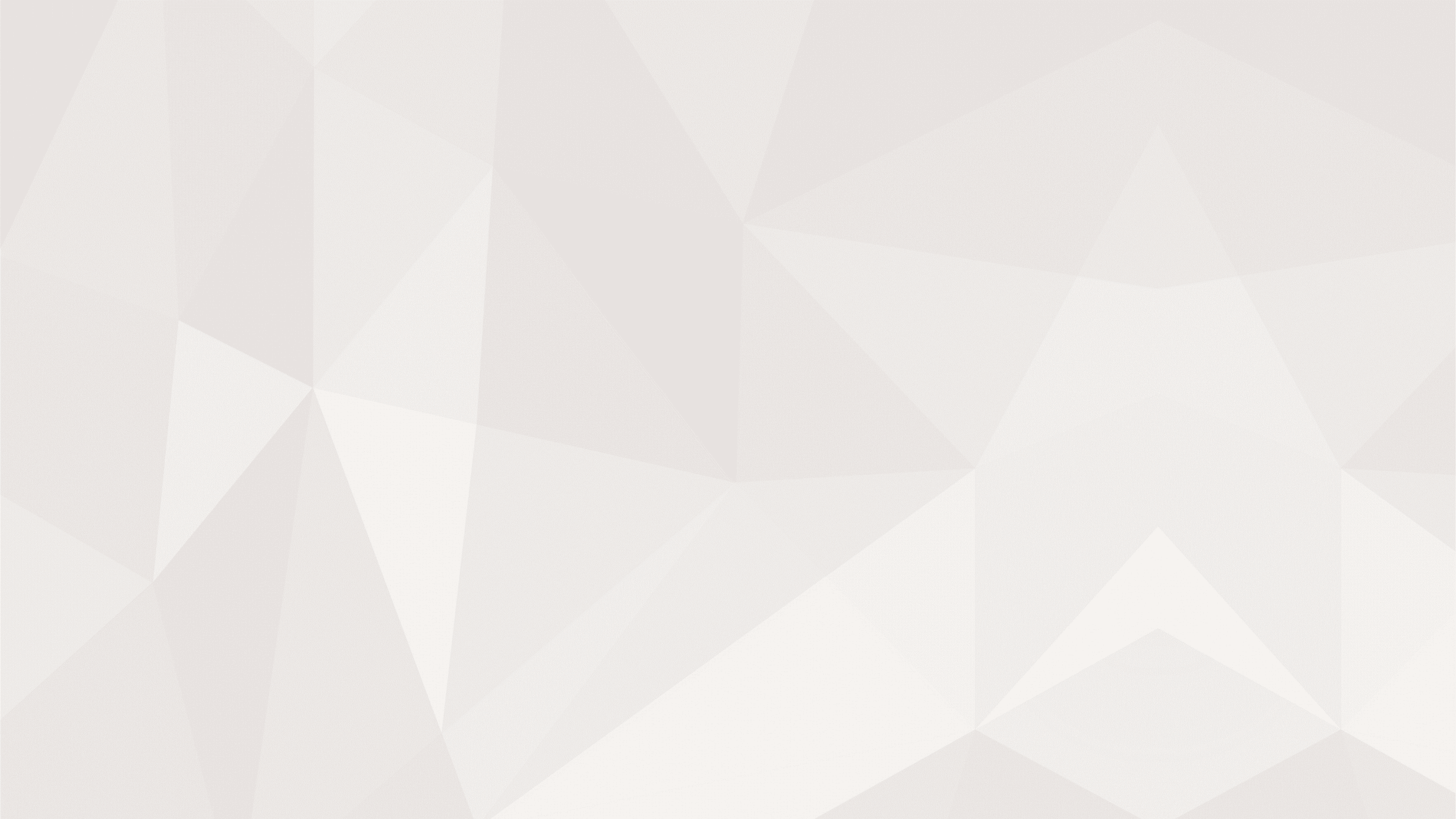 ÖĞRETİM PLANI
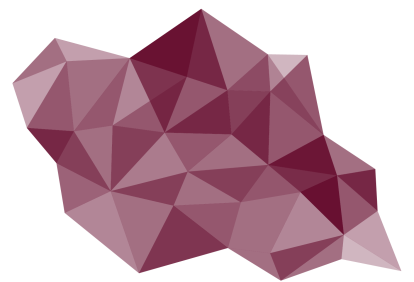 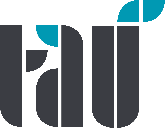 İŞLETMEDOKTORA PROGRAMI
Öğretim Planı
Doktora Tezi
1. Yıl
1. Sömestr
1. Yıl
2. Sömestr
Doktora Tezi
3. Yılın Sonu
2. Yıl
1. Sömestr
Doktora Tezi
2. Yıl
2. Sömestr
Doktora Tezi
4. Yılın Sonu
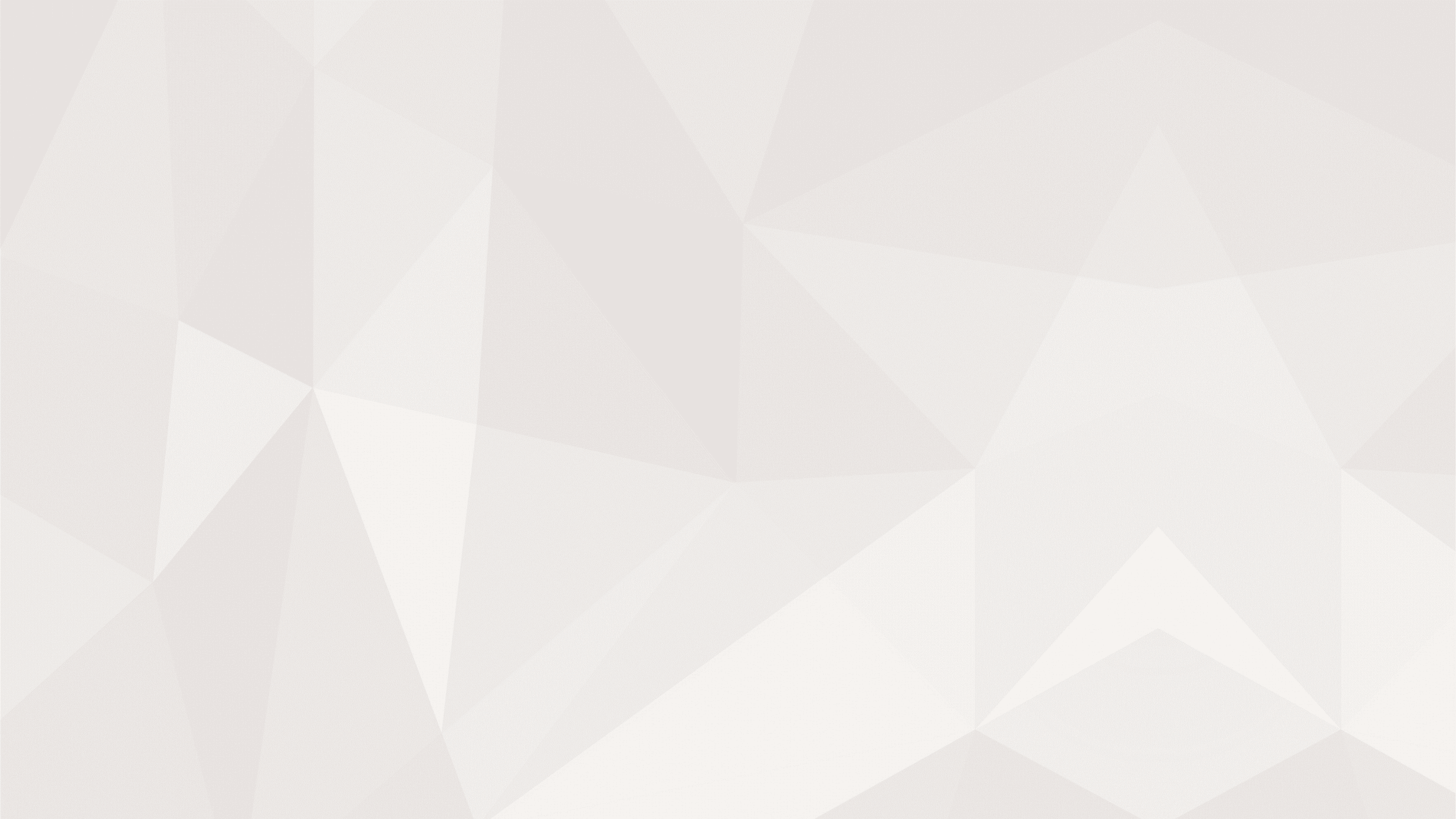 ÖĞRETİM PLANI (Seçmeli Dersler)
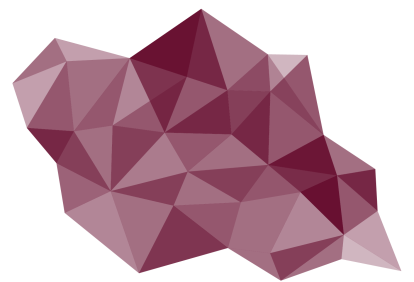 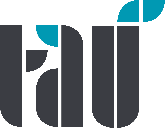 İŞLETMEDOKTORA PROGRAMI
Pazarlama
Pazarlama Teorisi
Pazar Araştırması ve  Veri Analizi 
Pazarlamada Güncel Konular 
Tüketici Davranışı Teorisi 
Dijital Pazarlama

Yönetim ve Organizasyon
Yönetim Düşüncesinin Tarihi
Örgüt Teorisi	
Uygulamalı Örgütsel Davranış 
Yönetim ve Organizasyonda Güncel Konular Dijital Dönüşüm 
Dijital Liderlik
Muhasebe ve Finans
Muhasebe Teorisi 
İleri Şirket Finansı 
Stratejik Finansal Planlama ve Modelleme
İleri Maliyet Muhasebesi 
Davranışsal Finans
Muhasebe Enformasyon Sistemleri 

Sayısal Yöntemler
Doğrusal Olmayan Programlama 
Doğrusal Cebir 
Çok Kriterli Karar Verme
Çok Değişkenli İstatistik Yöntemleri
Zaman Serileri Analizi
Veri Analizi 
Araştırma Yöntemleri
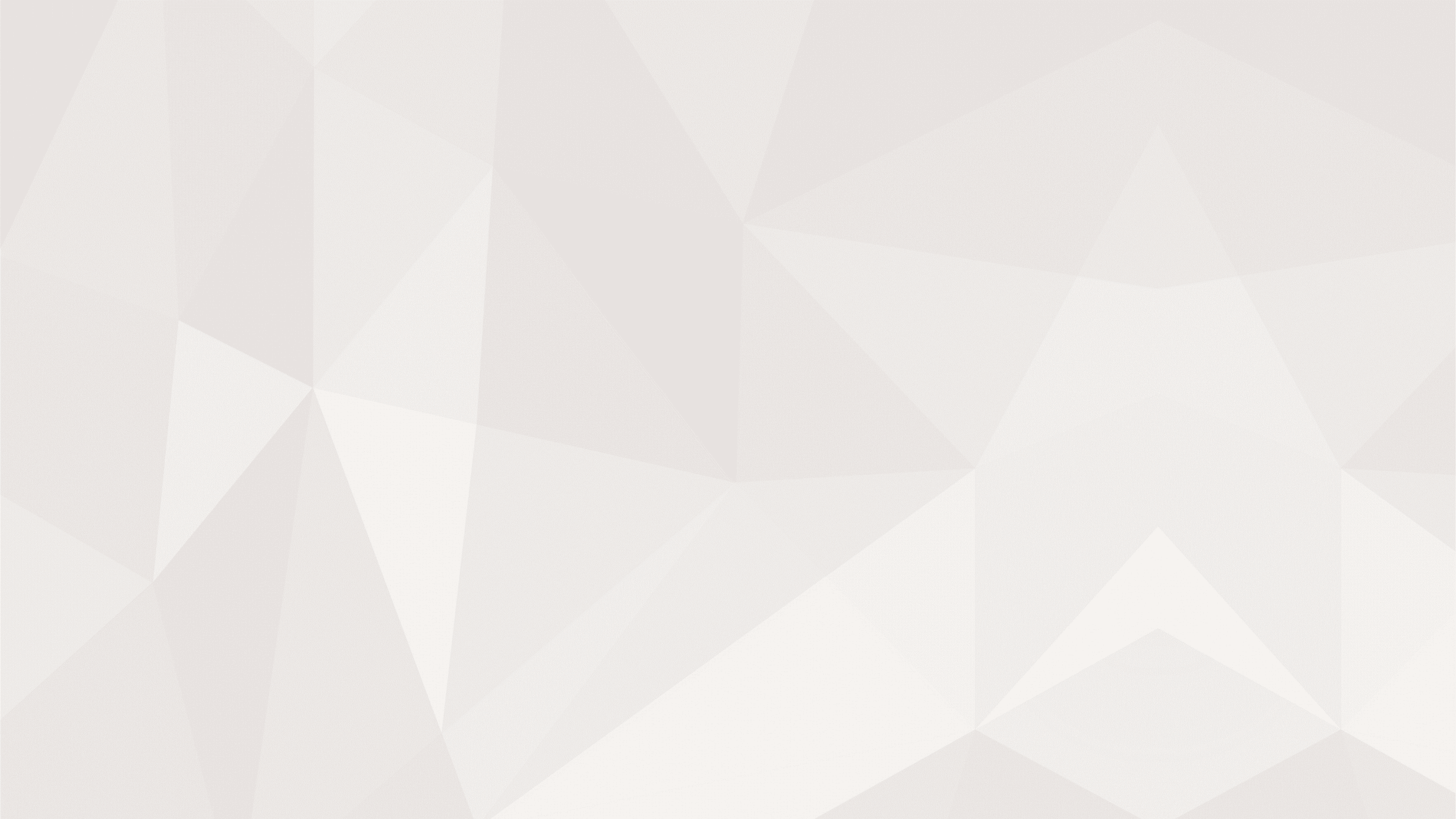 YERLEŞİK AKADEMİK KADRO
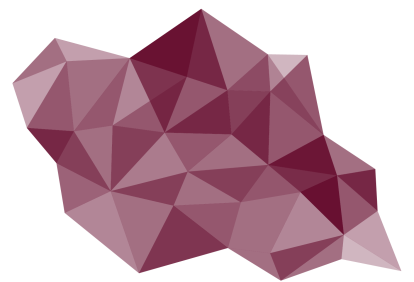 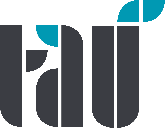 İŞLETMEDOKTORA PROGRAMI
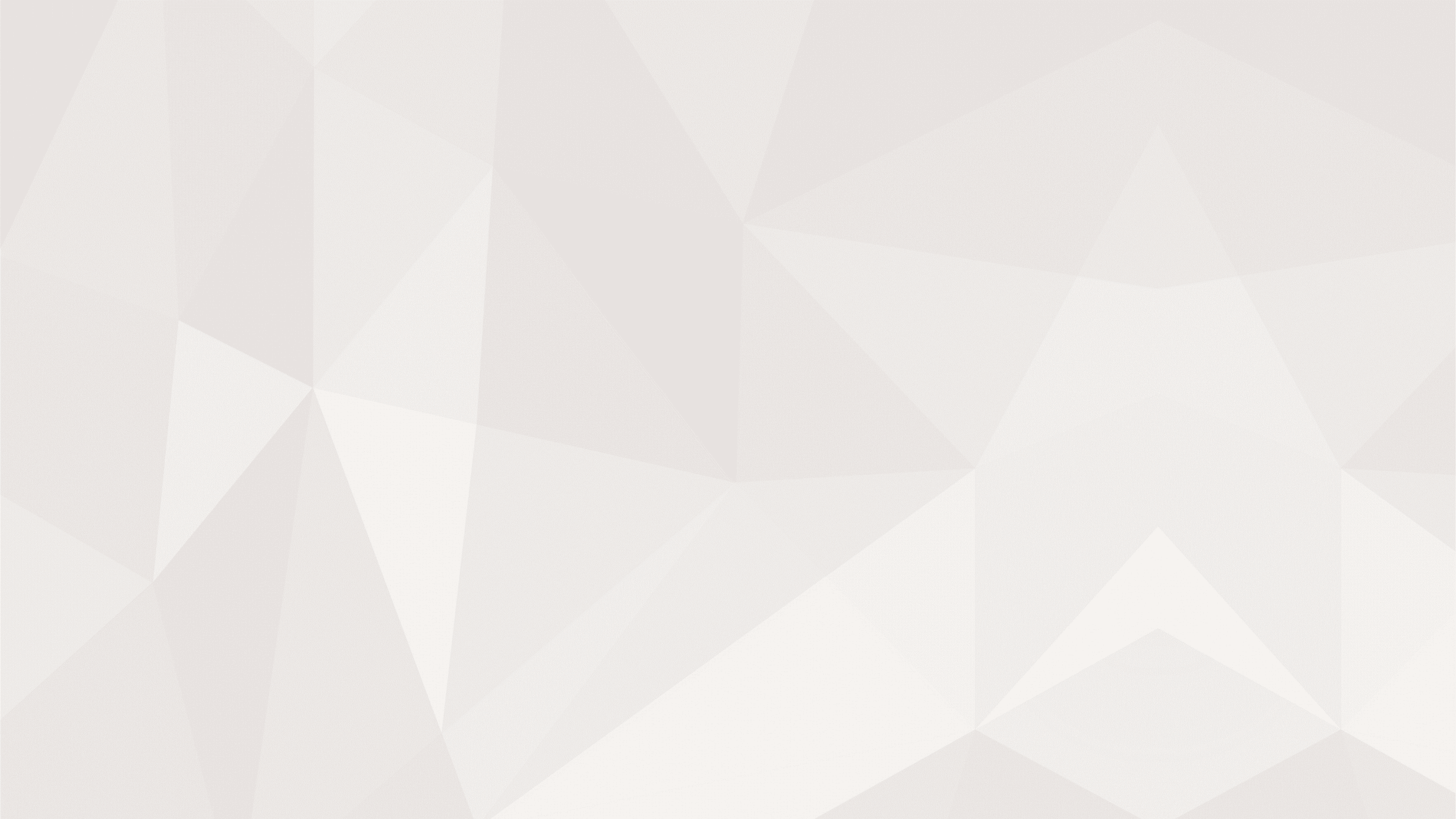 MİSAFİR AKADEMİK KADRO
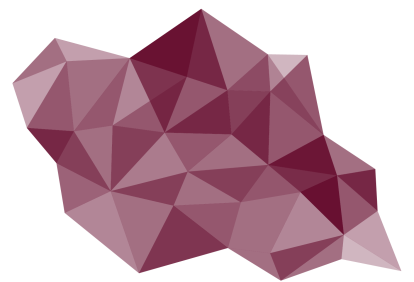 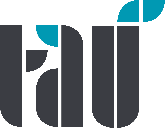 İŞLETMEDOKTORA PROGRAMI
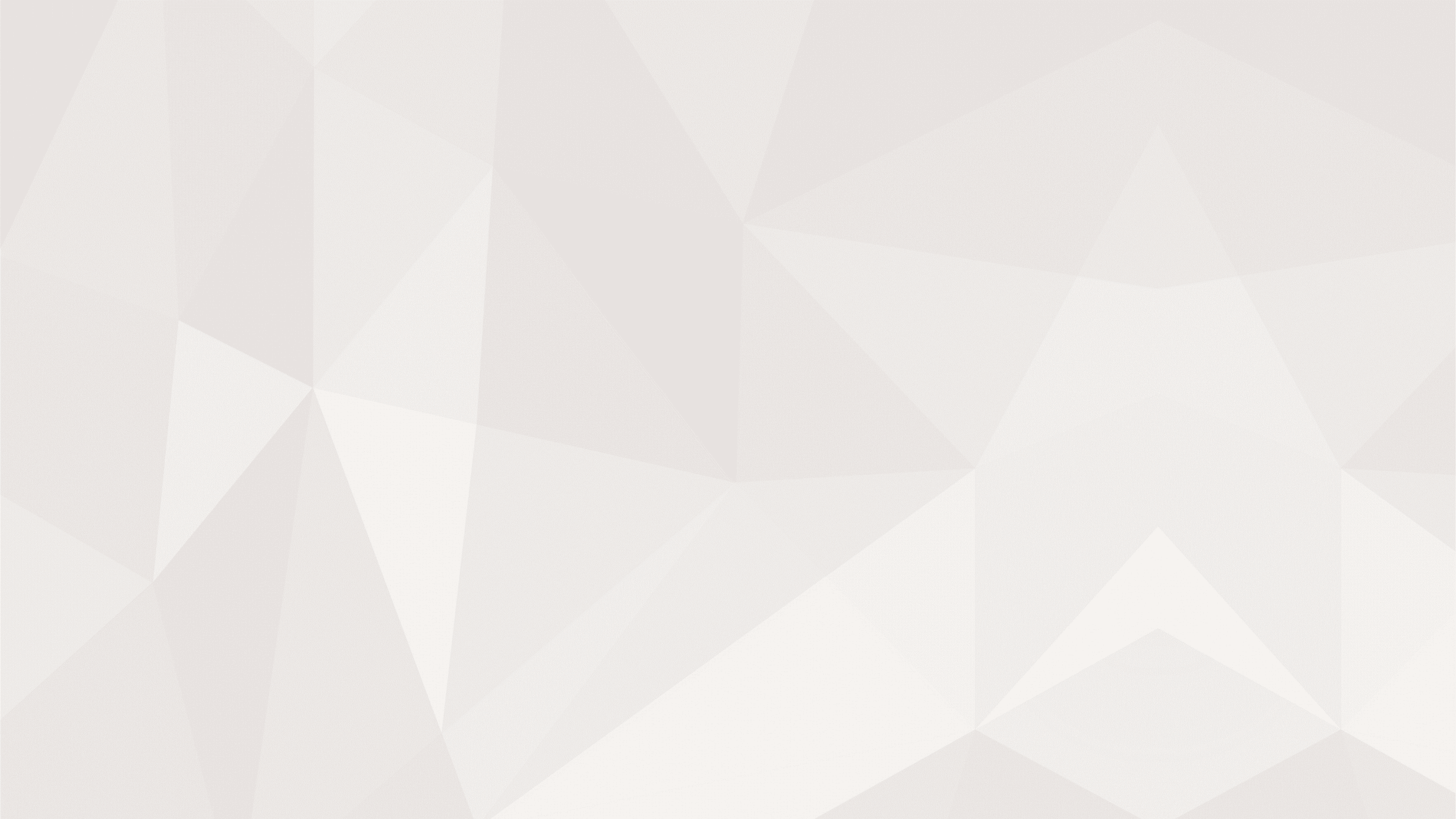 PROGRAMDA EĞİTİM
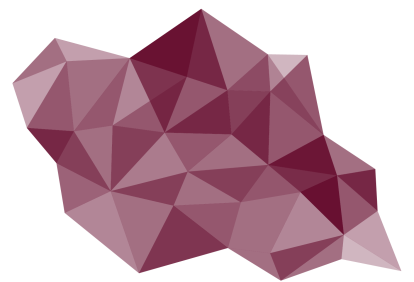 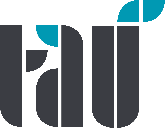 İŞLETMEDOKTORA PROGRAMI
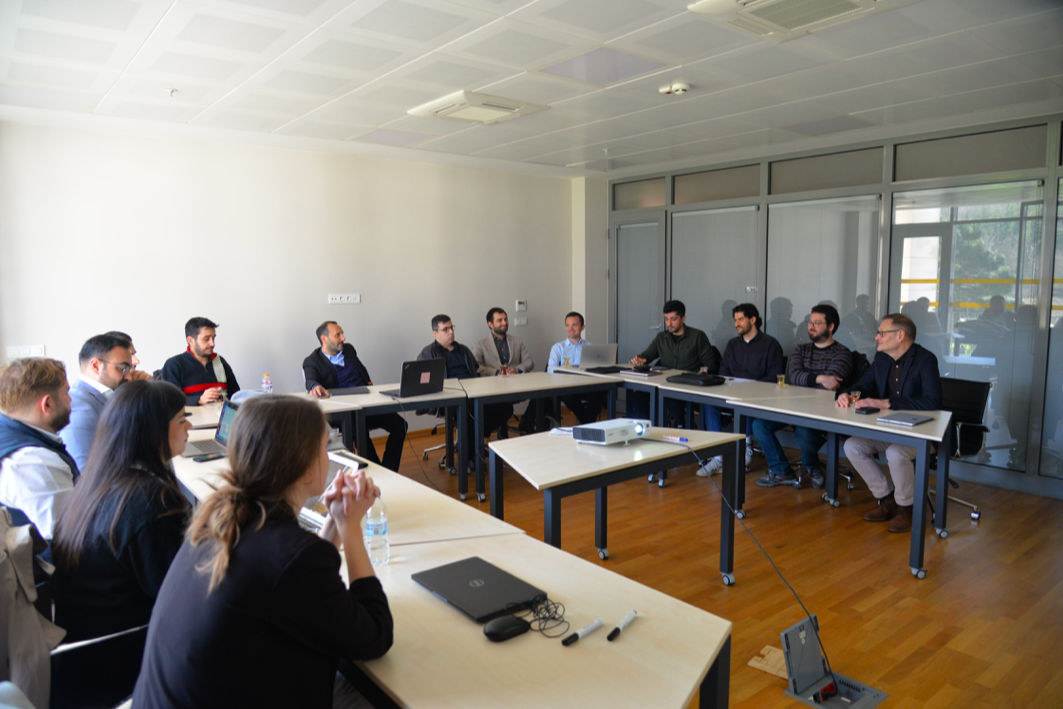 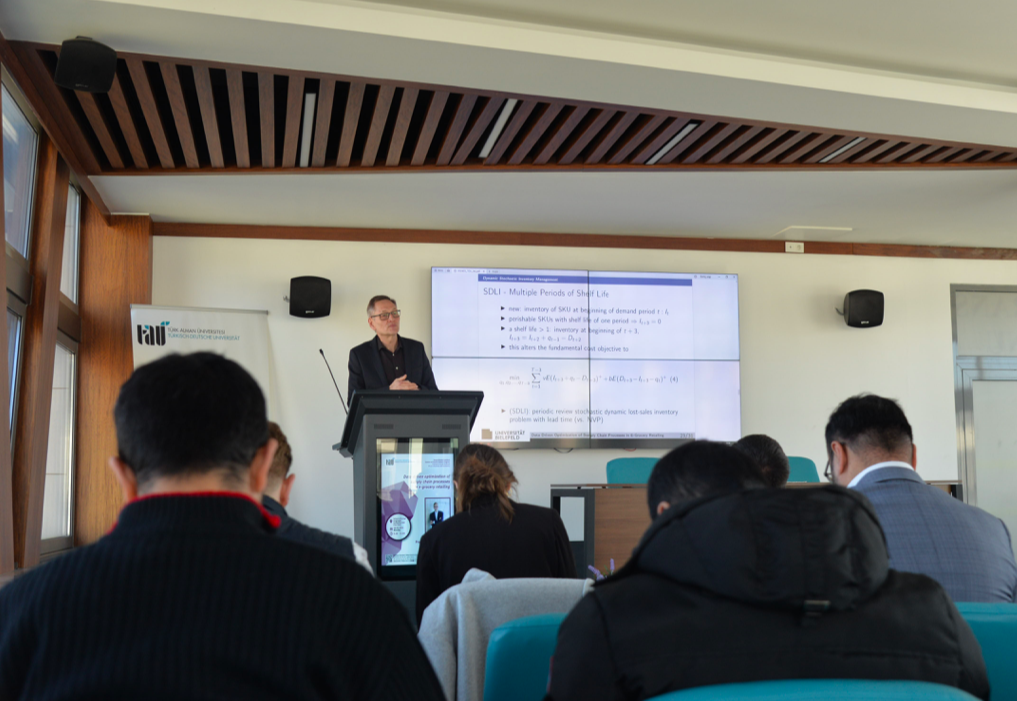 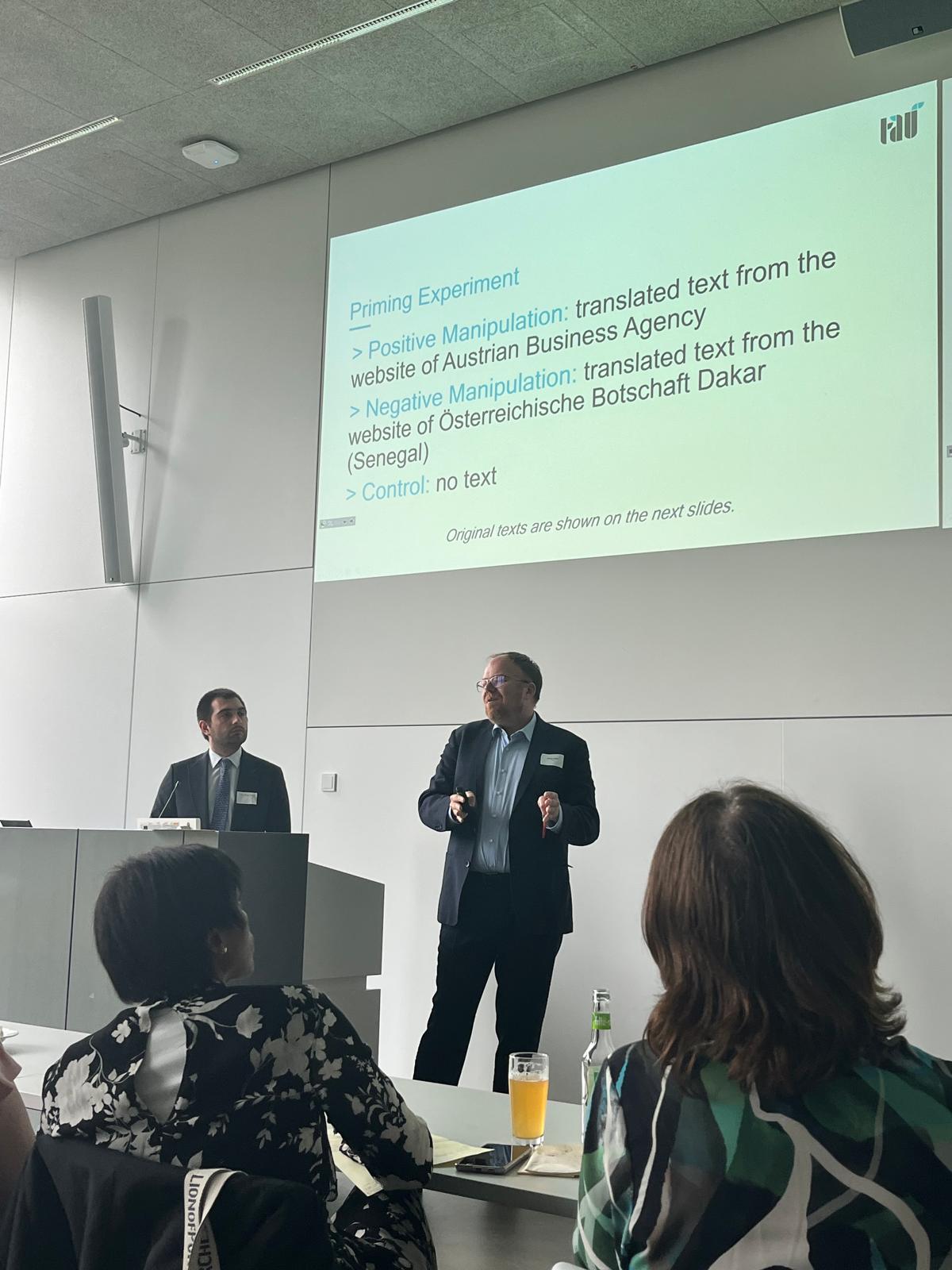 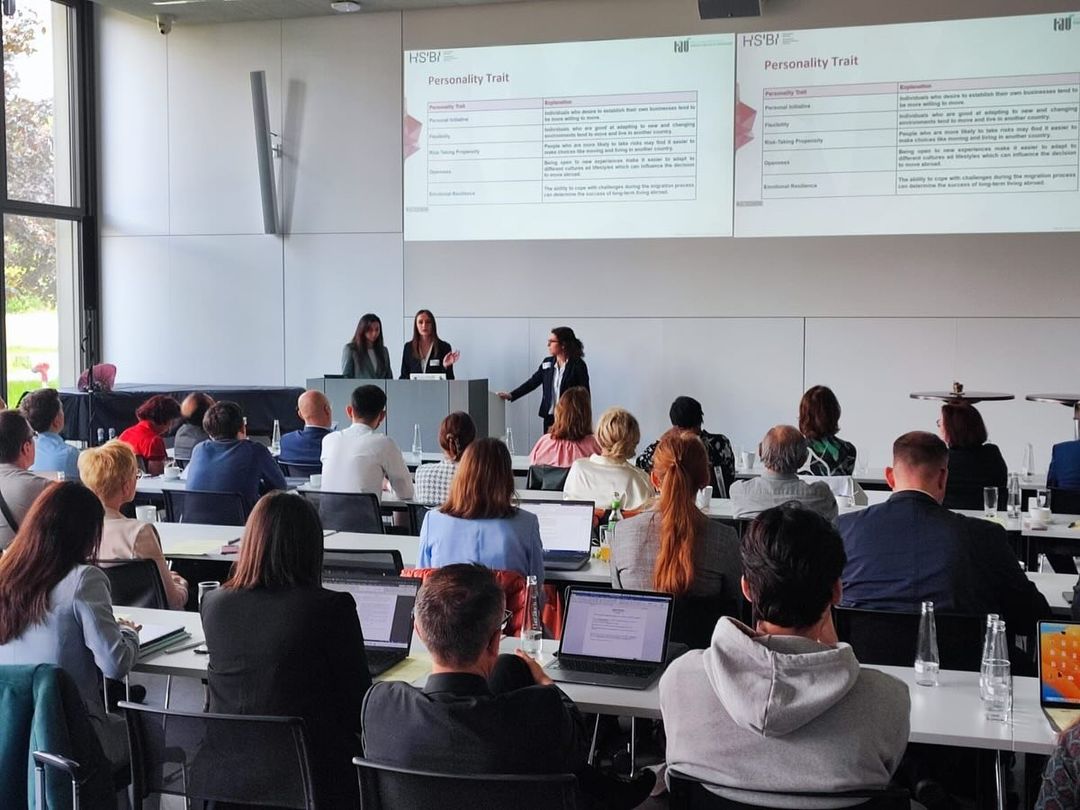 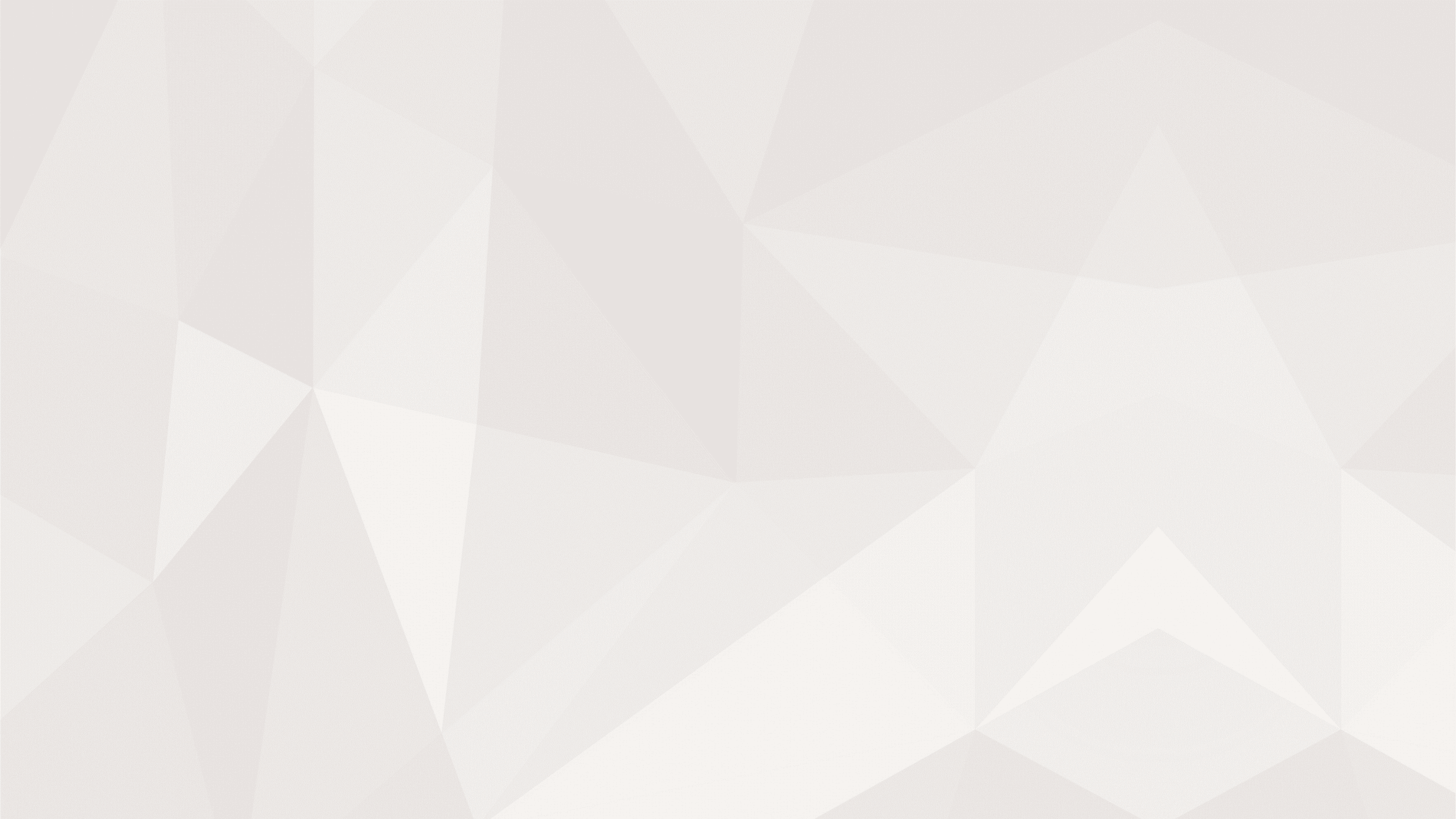 ÖNEMLİ TARİHLER
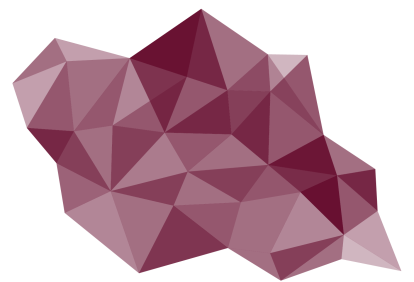 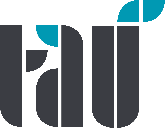 İŞLETMEDOKTORA PROGRAMI
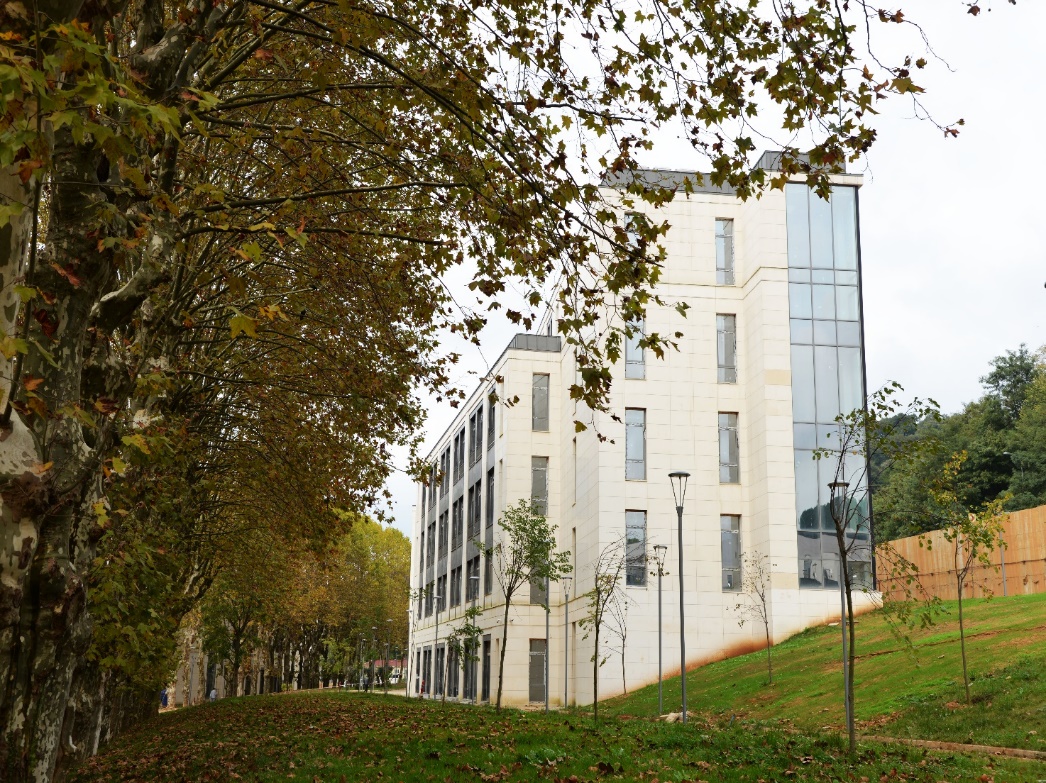 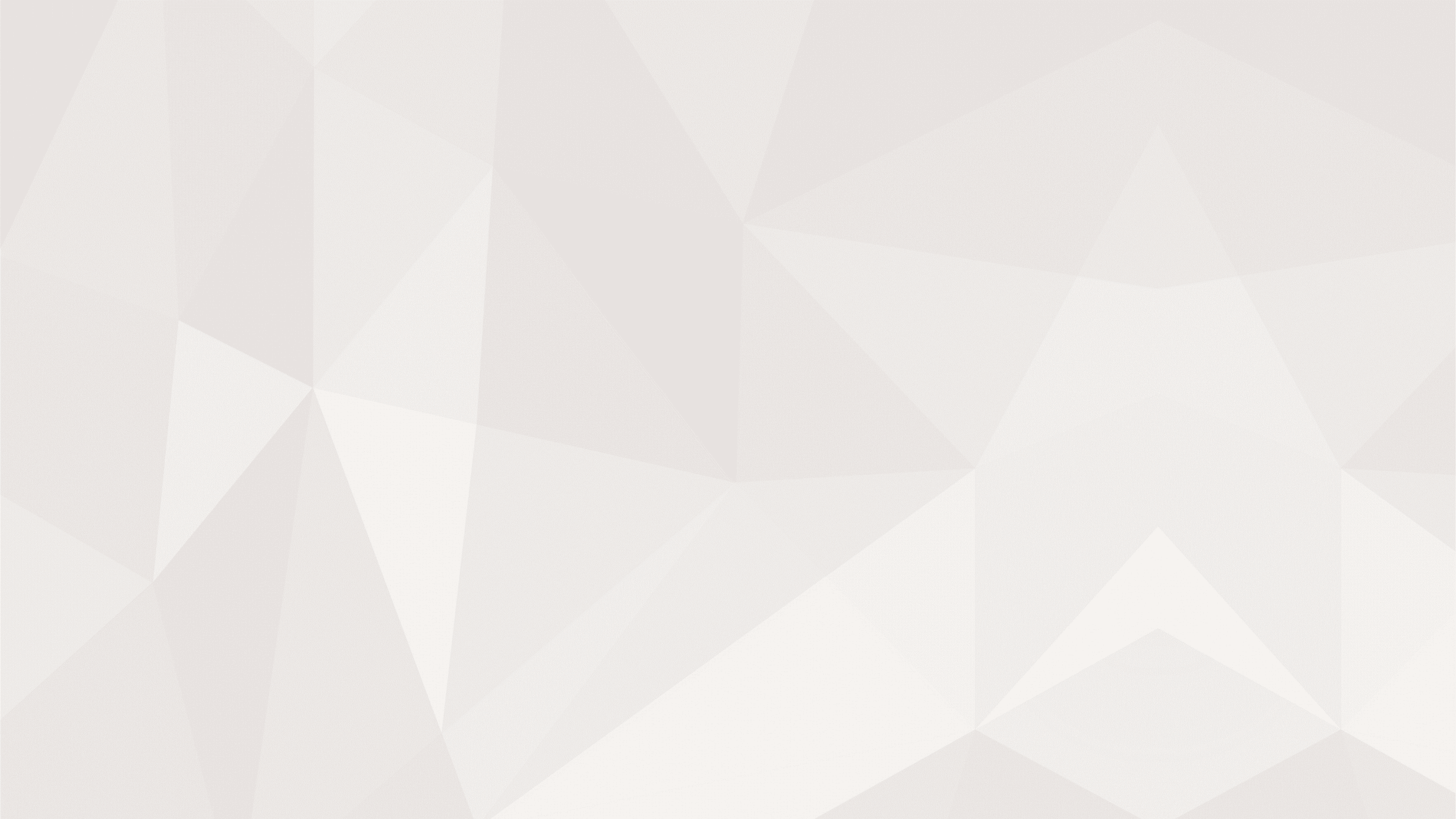 SOSYAL MEDYA HESAPLARIMIZ & WEB SAYFAMIZ
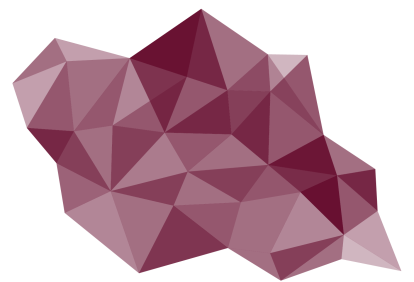 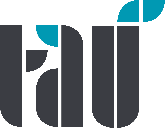 İŞLETMEDOKTORA PROGRAMI
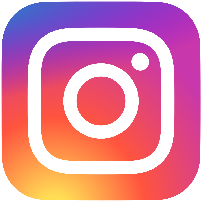 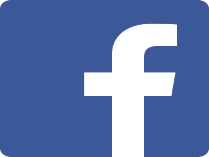 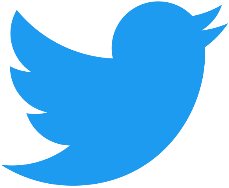 tauphdbusiness
tauphdbusiness
tauphdbusiness
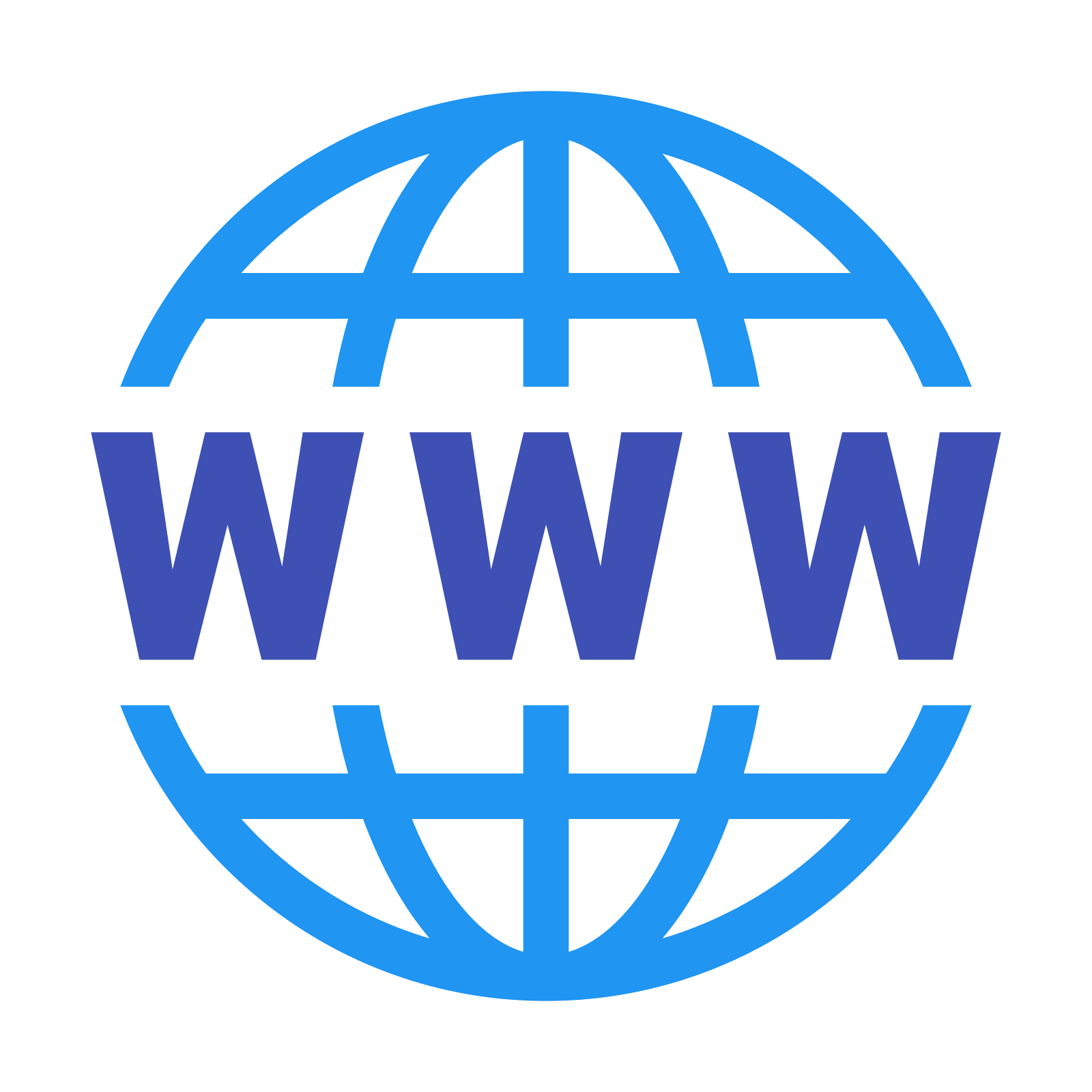 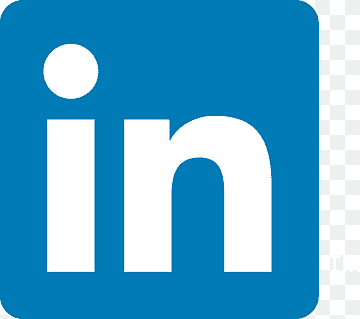 tauphdbusiness
isldr.tau.edu.tr
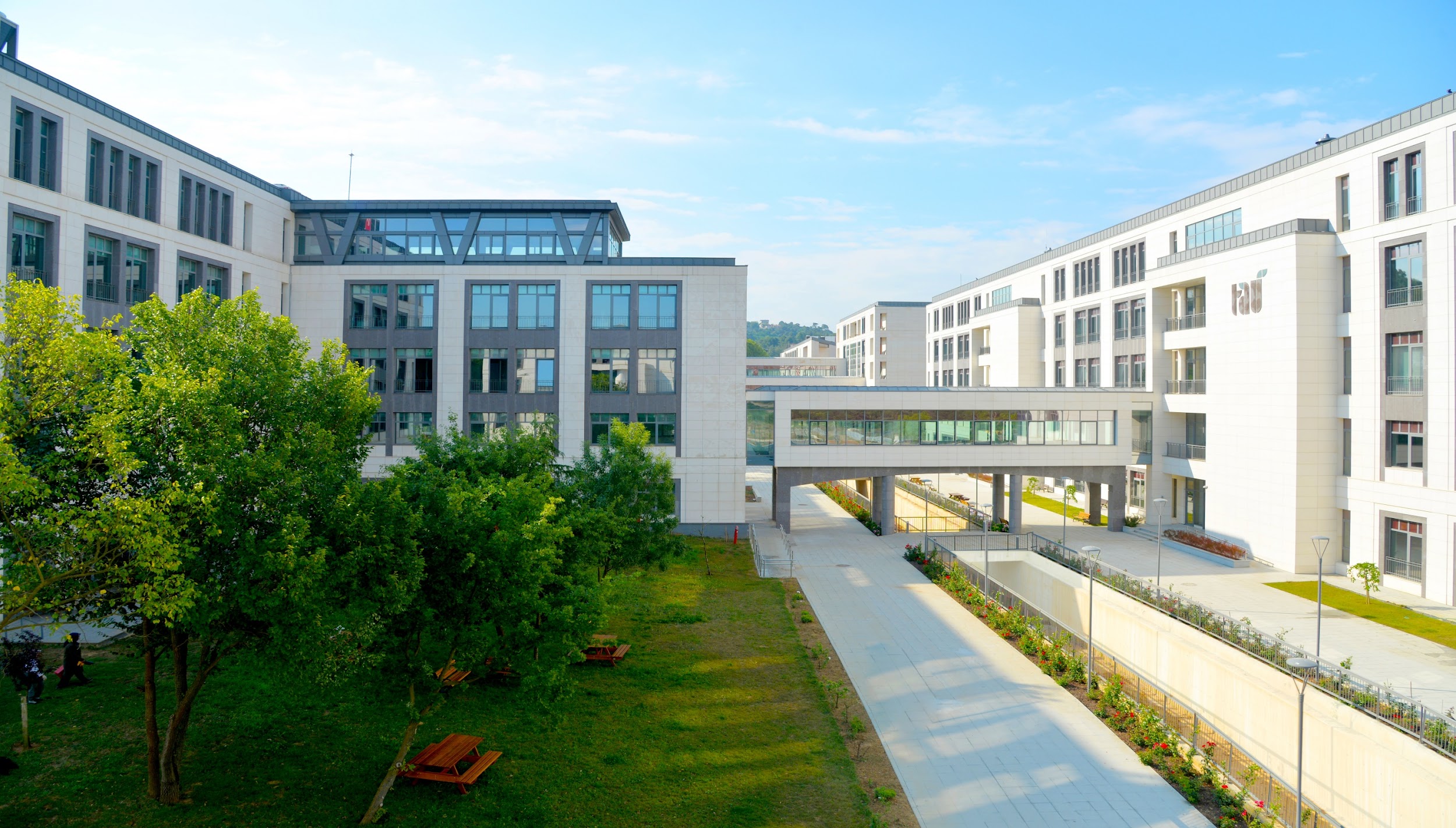 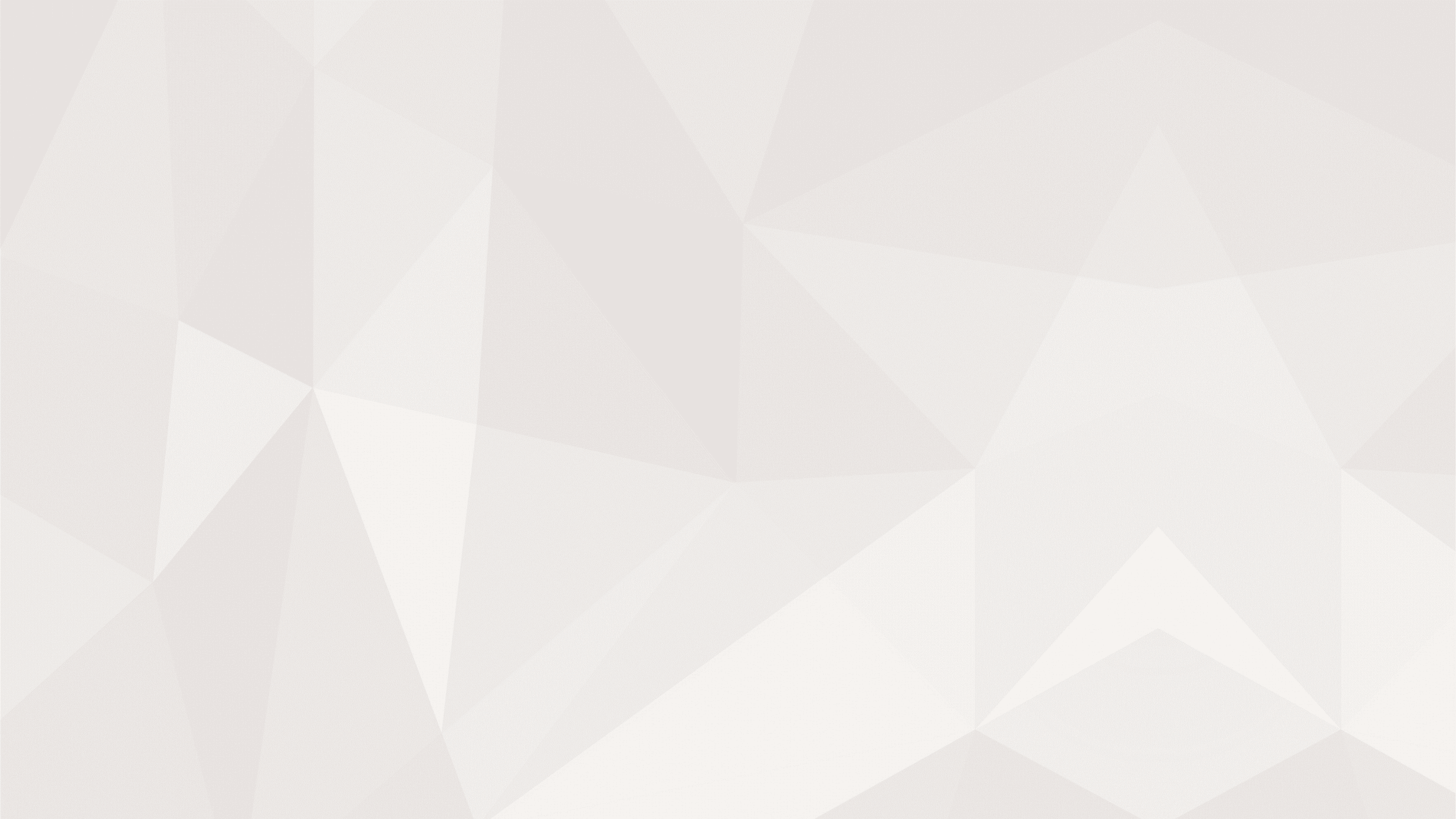 Ayrıcalıklı bir Devlet Üniversitesinde 
Ayrıcalıklı bir programda doktora eğitimi

Sizleri de aramıza bekleriz  …